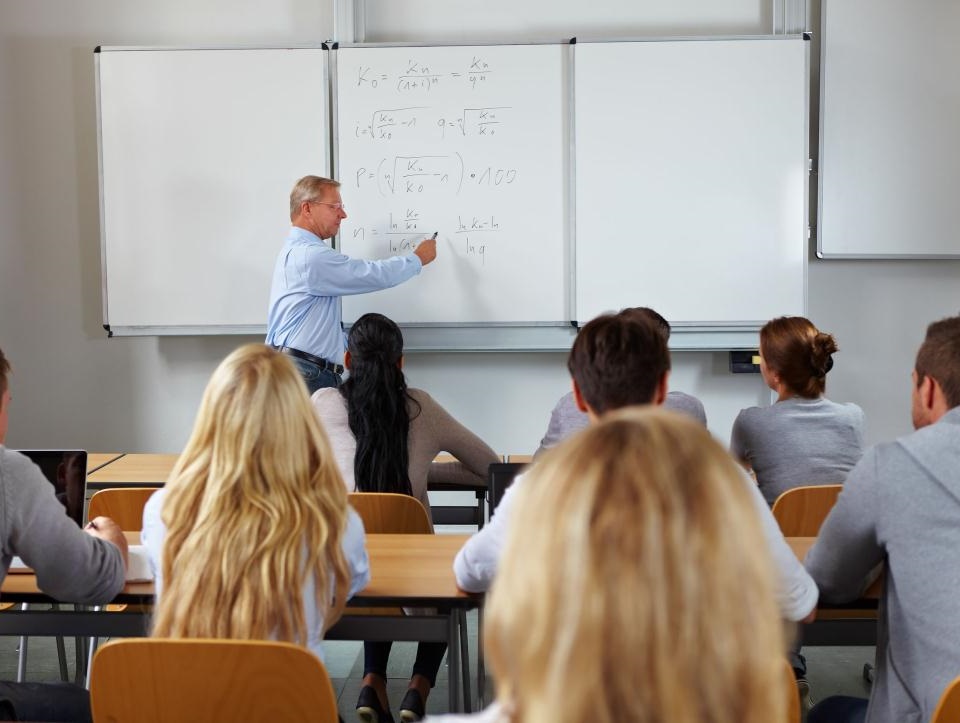 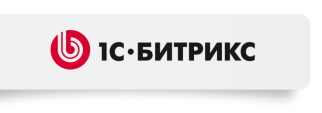 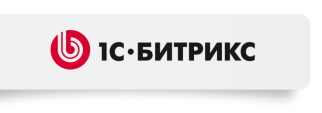 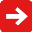 Решения «1С-Битрикс» для образовательных учреждений
Надежда Шикина,
менеджер по развитию отраслевых решений
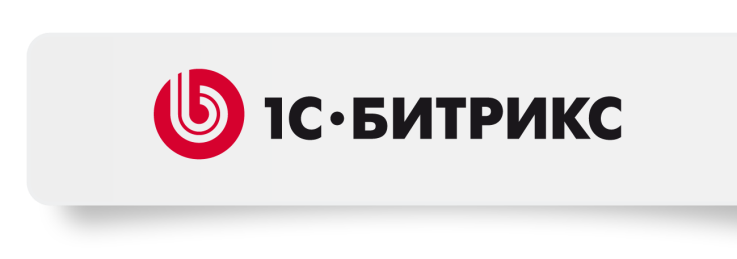 Компания «1С-Битрикс» — российский разработчик систем управления сайтами и корпоративными порталами. 

10 000+ партнеров
100 000+ сайтов
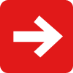 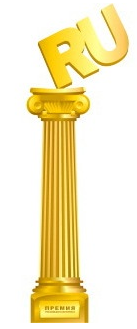 2006 
2008
2011
2012
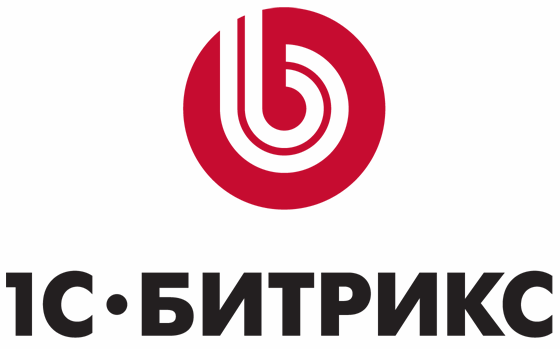 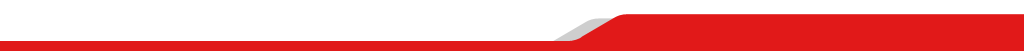 Платформа 1С-Битрикс
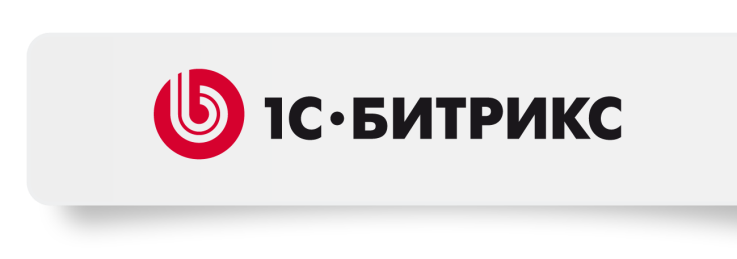 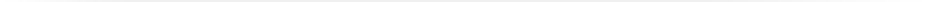 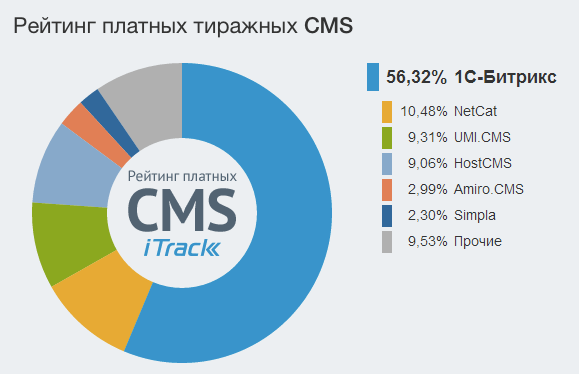 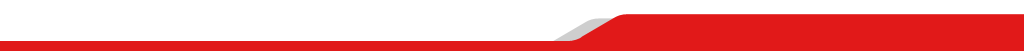 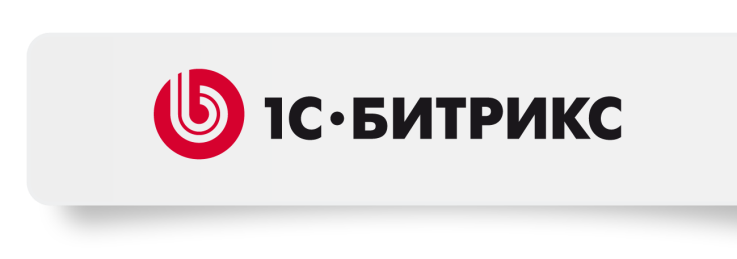 Быстро. Просто. Эффективно.
1С-Битрикс: Управление сайтом
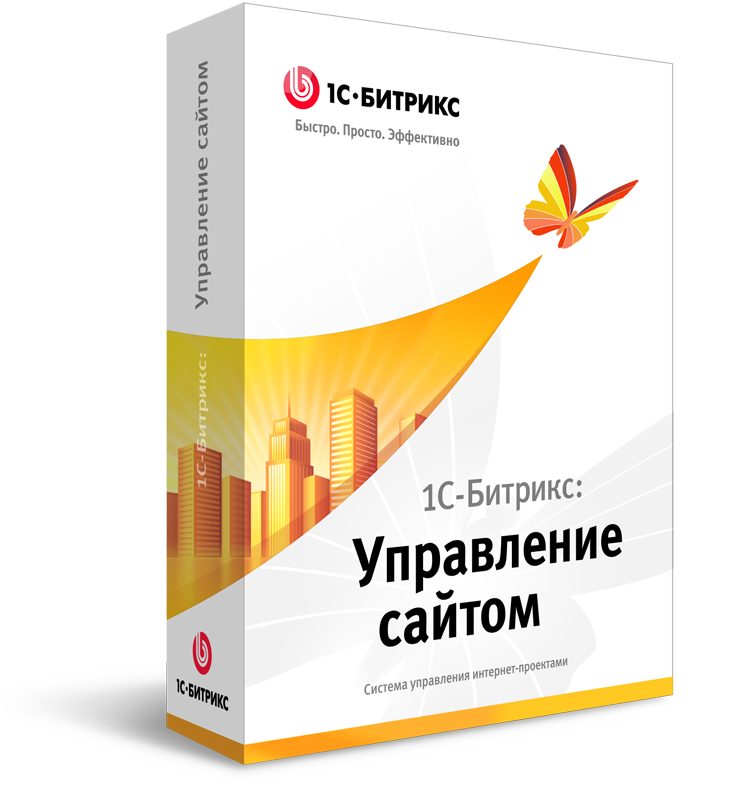 профессиональная система управления веб-проектами для создания:

корпоративных сайтов
интернет-магазинов
информационных порталов
онлайн-сообществ
социальных сетей 
и других сайтов


www.1c-bitrix.ru
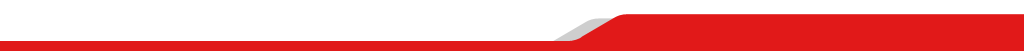 Влияние интернета - усилилось
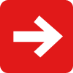 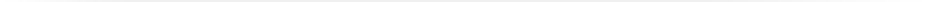 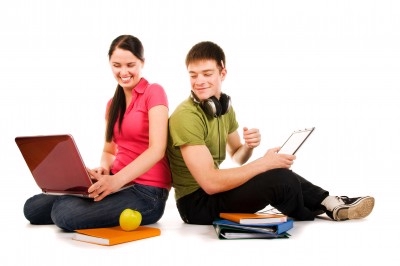 Жизнь учащихся переместилась в сеть.

Классические коммуникации и методы взаимодействия вне аудиторных занятий - часто не востребованы.
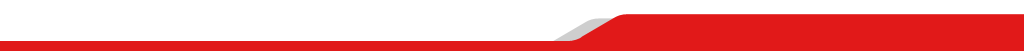 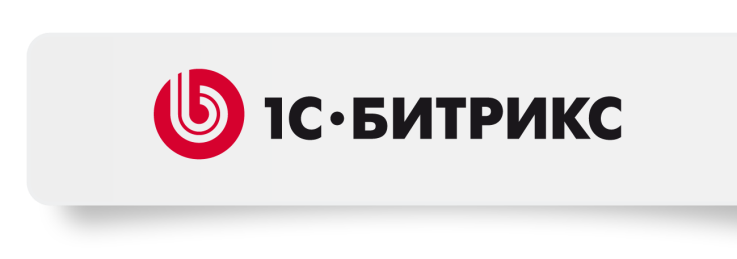 Актуальные потребности образовательных учреждений
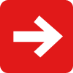 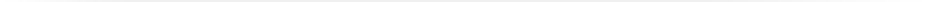 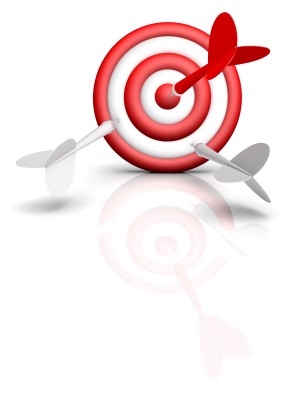 Свое представительство в интернете
Привлечение учащихся, реклама
Информационные сервисы: актуальные расписания, новости, анонсы
Электронная библиотека 24х7
Организация конференций и семинаров, регистраций через интернет
Электронные архивы мероприятий, фотогалереи и т.п.
Отчетность
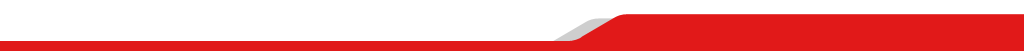 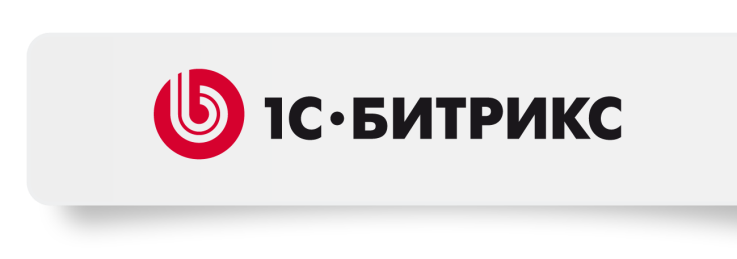 Готовые решения для образовательных учреждений
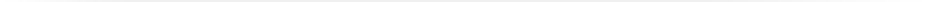 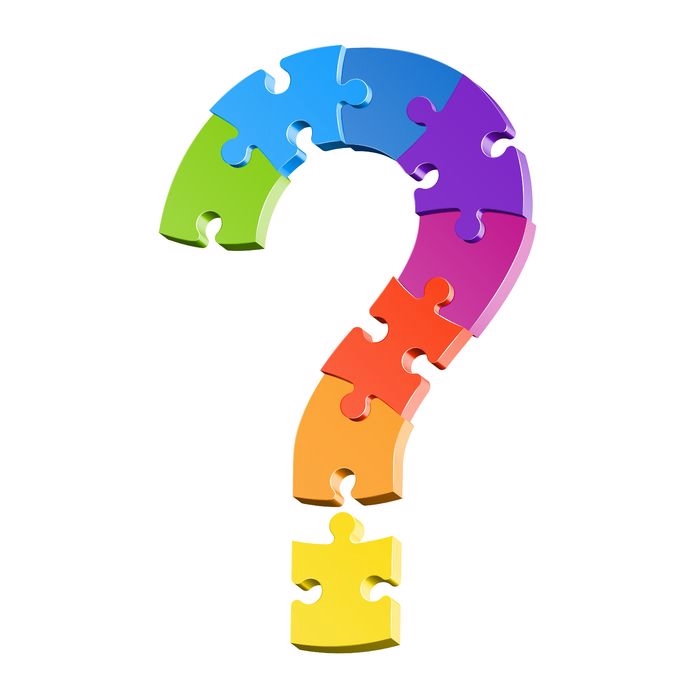 Сайт школы
Внутренний портал учебного заведения
Сайт ВУЗа, Колледжа
Сайт конференции
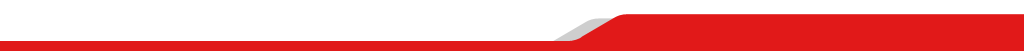 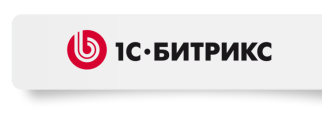 Сайт школы
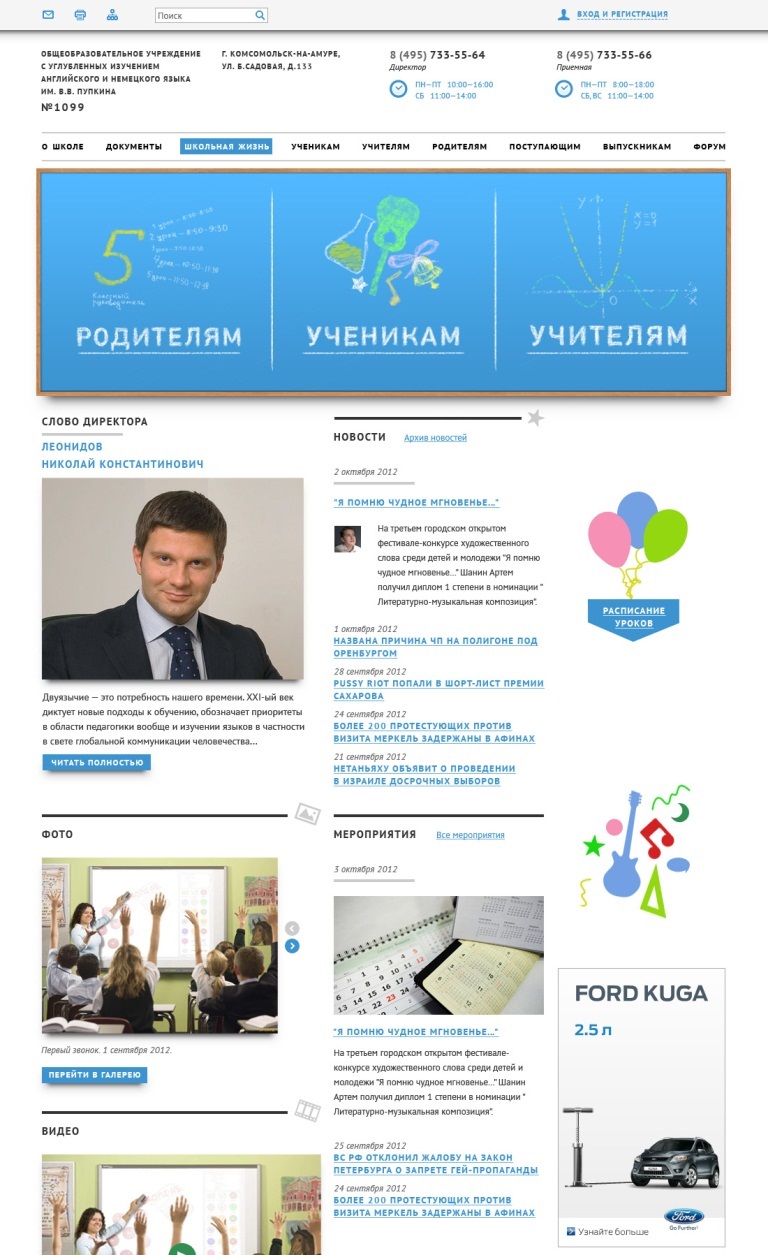 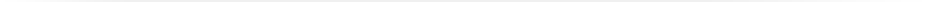 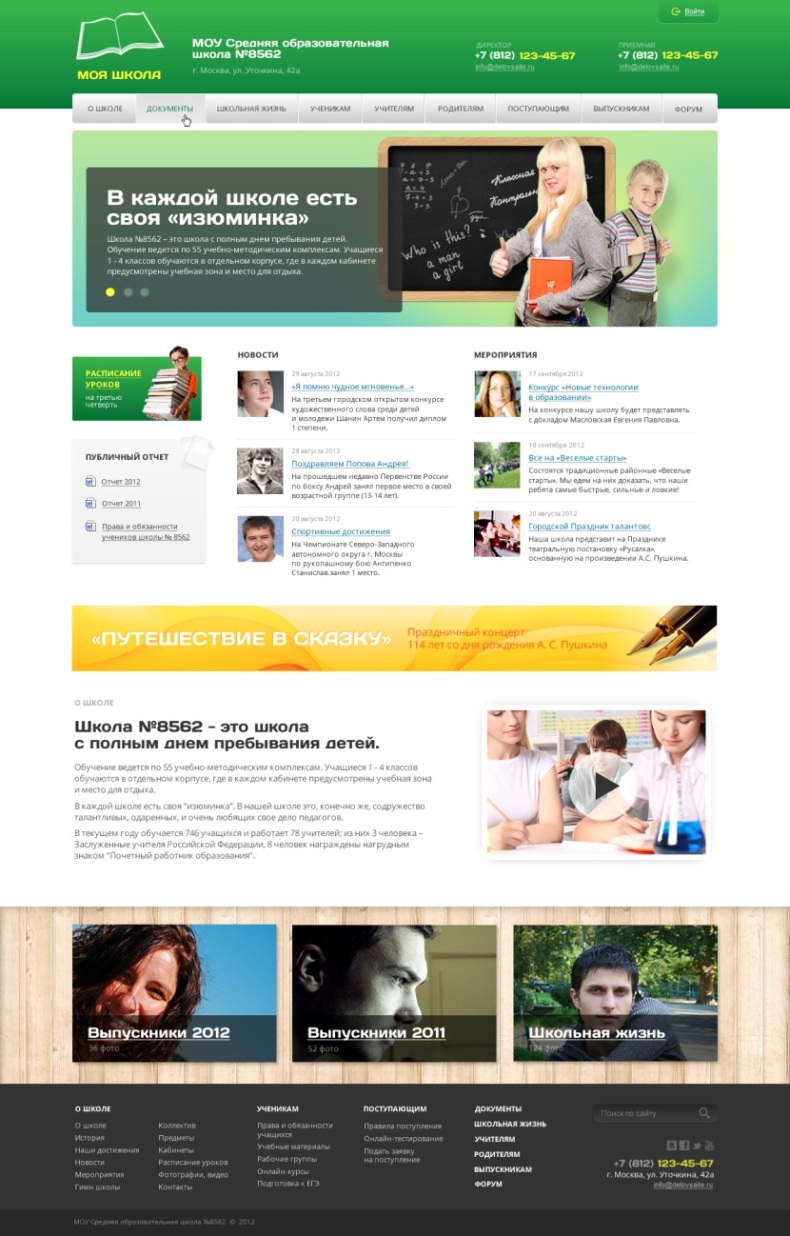 Готовое решение включает:

Готовая структура и разделы сайта
Расписание уроков
Онлайн-дневник и онлайн-журнал
Фото- и видеогалерея
Форум, блоги
Рабочие группы
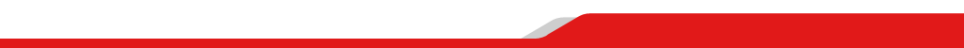 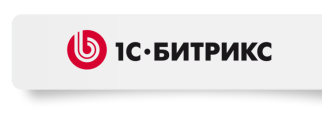 Сайт школы
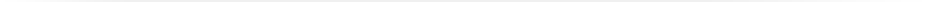 Мастер создания школьного расписания на сайте:

Расписание уроков
Привязка к классам, кабинетам, учителям
Копирование по неделям
Отмена занятий
Разные смены
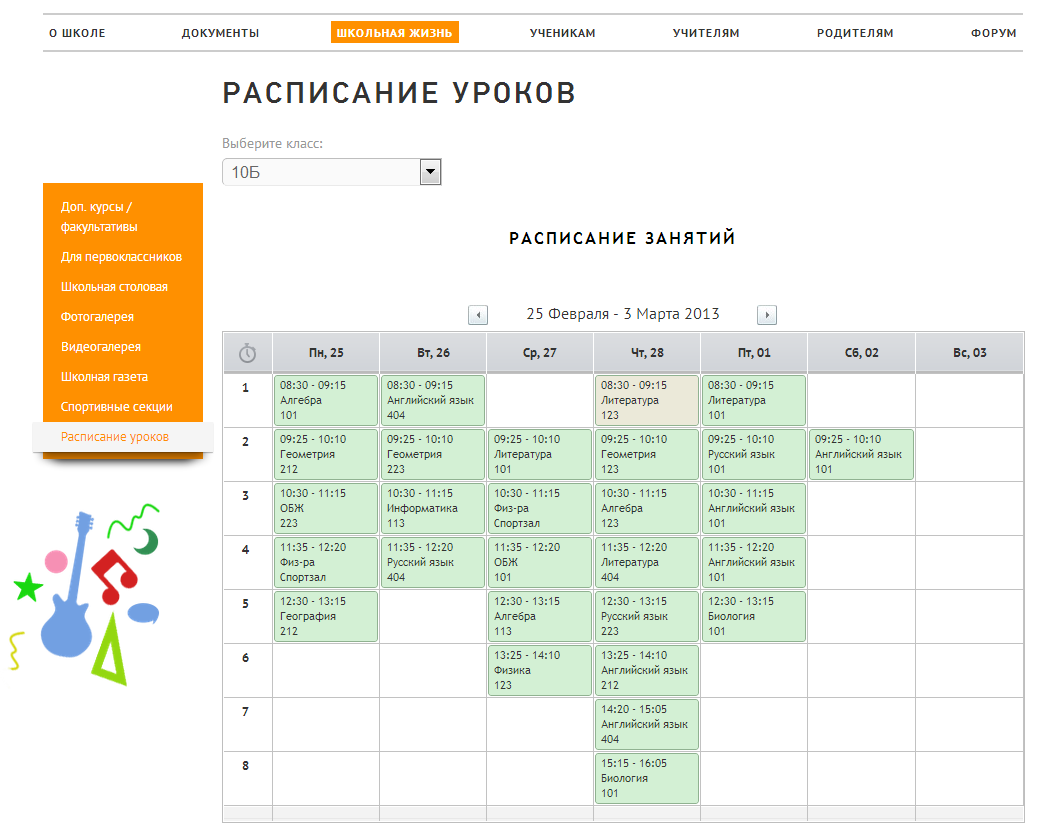 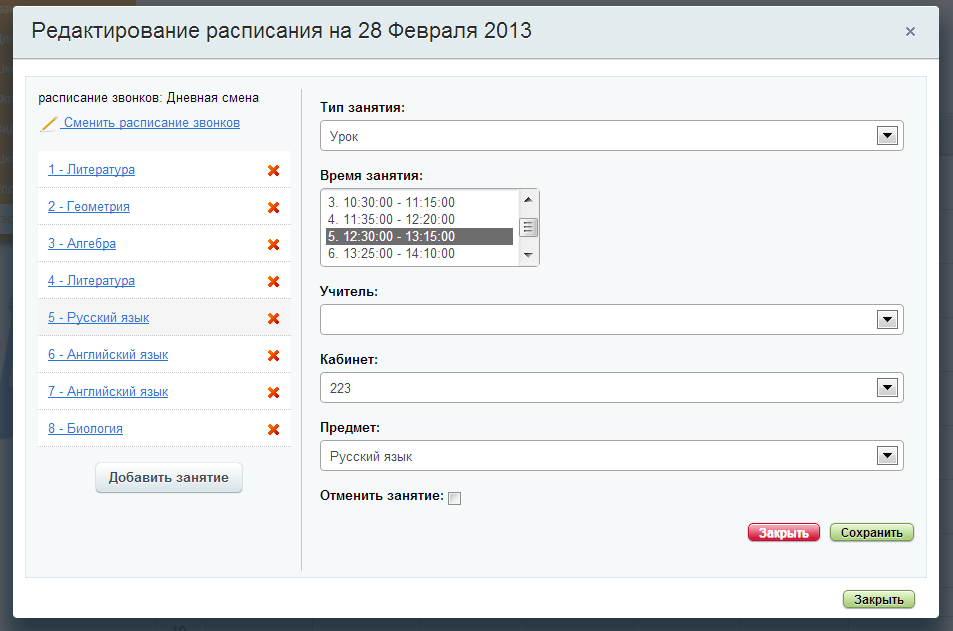 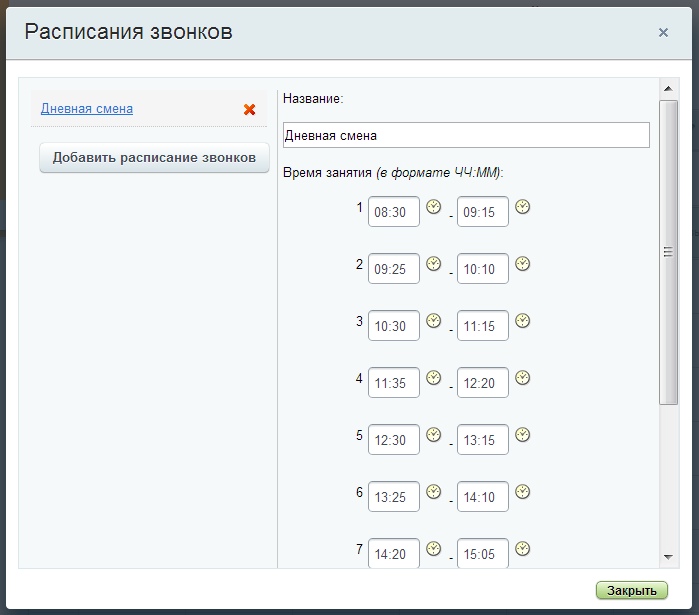 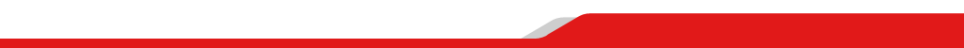 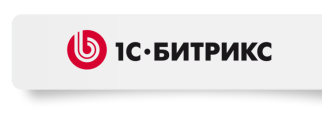 Сайт Вуза, Колледжа
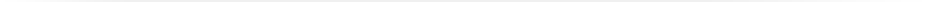 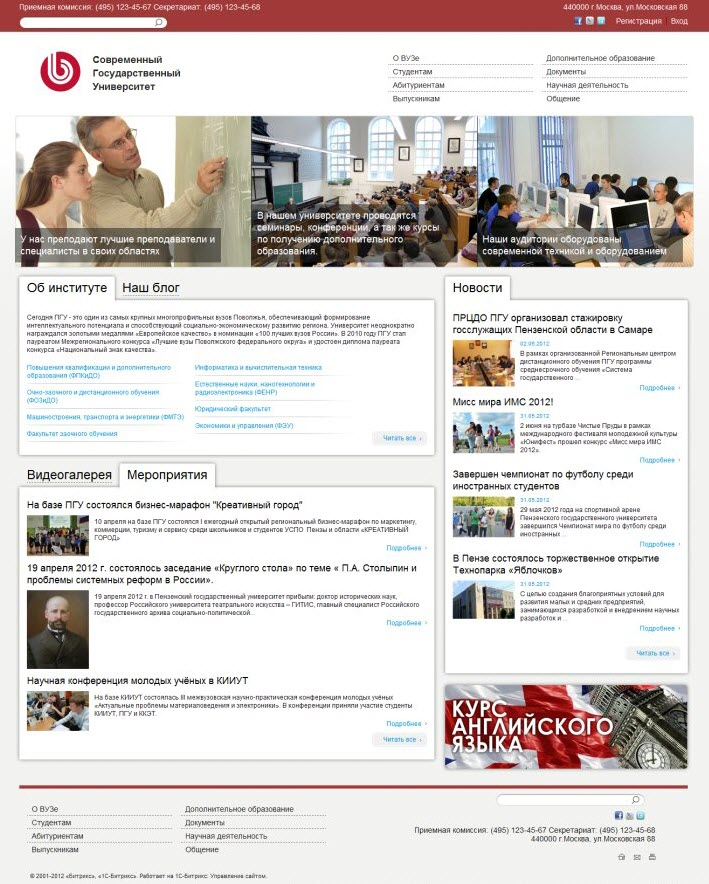 Структура решения: 

О ВУЗе  
Абитуриентам  
Студентам  
Научная деятельность 
Выпускникам 
Дополнительное образование
Документы
Общение
Демонстрационная структура и все демоданные соответствуют требованиям размещения в сети Интернет информации об образовательном учреждении.
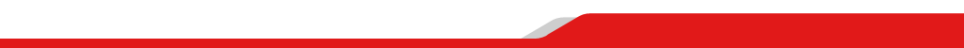 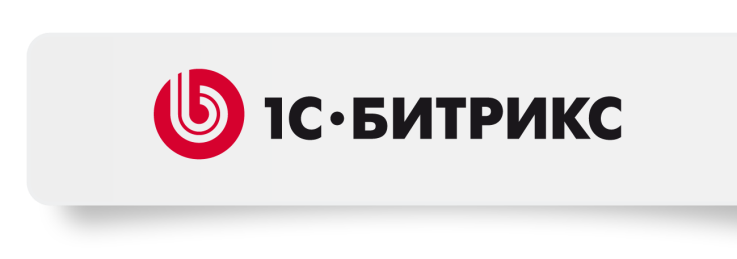 1С-Битрикс: Внутренний портал учебного заведения
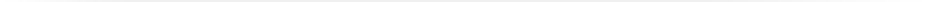 Портальное решение для образовательных учреждений, позволяющее одновременно создать:
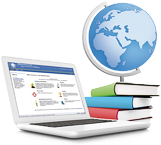 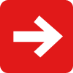 Внутренний корпоративный (интранет) портал, предназначенный для сотрудников организации; 

Портал для учащихся для онлайн-поддержки образовательного процесса, организации совместной работы, коммуникаций с преподавателями и учащихся между собой.
Решение построено на основе продукта «1С-Битрикс: Корпоративный портал»
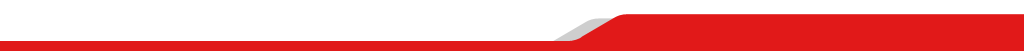 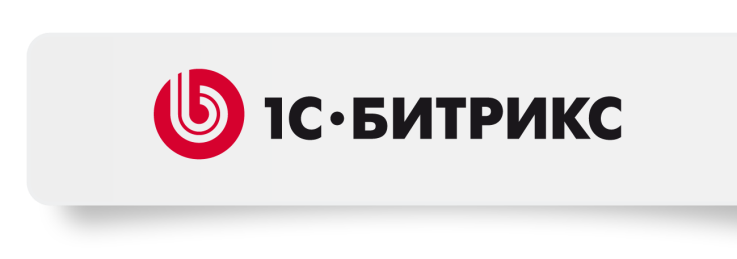 Взаимодействие учащихся с ВУЗом
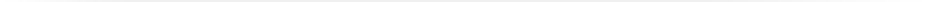 Недостаточное информирование студентов по новостям и событиям учебного заведения; 

Много вопросов по обучению и сопровождению, не всегда понятно как решать

Проблема найти контакты: учащихся, преподавателей, администрации;

Нет единой электронной площадки для взаимодействия с преподавателями;

Нет или неудобны хранилища документов по предметам;

Классические инструменты неудобны
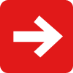 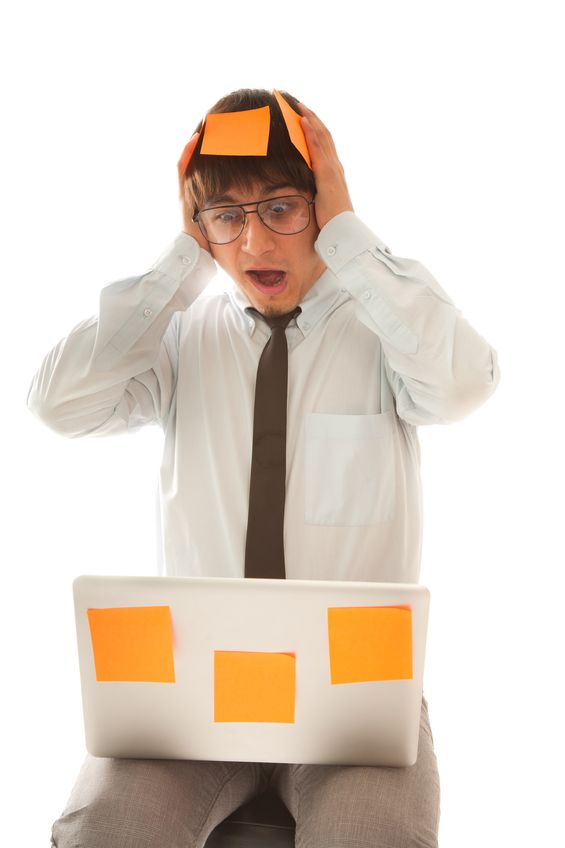 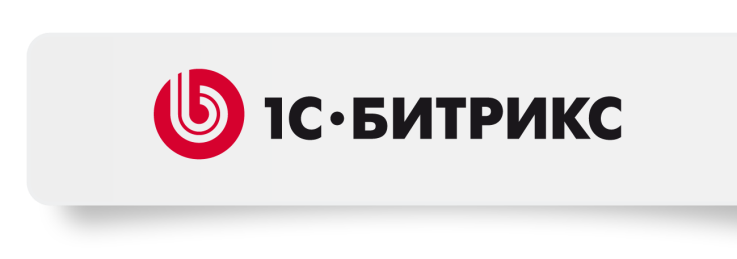 Интранет для сотрудников
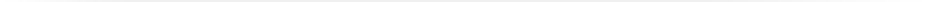 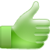 Социальная сеть
Чат и видео
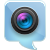 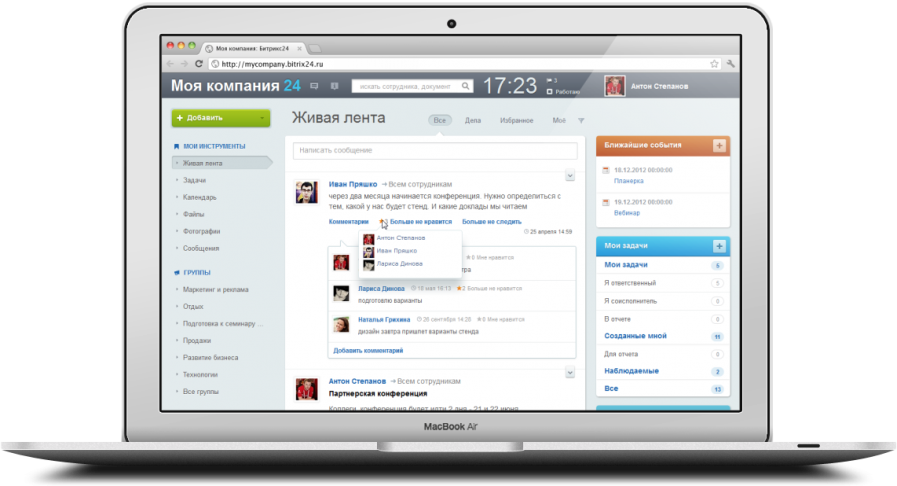 Задачи
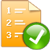 Битрикс24.Диск
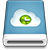 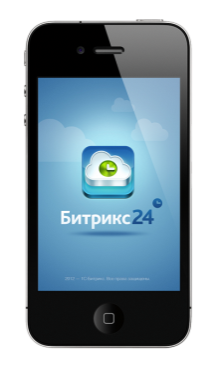 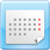 Календари
CRM
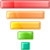 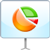 Отчеты
Бизнес-процессы
и списки
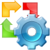 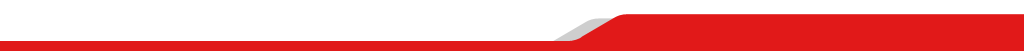 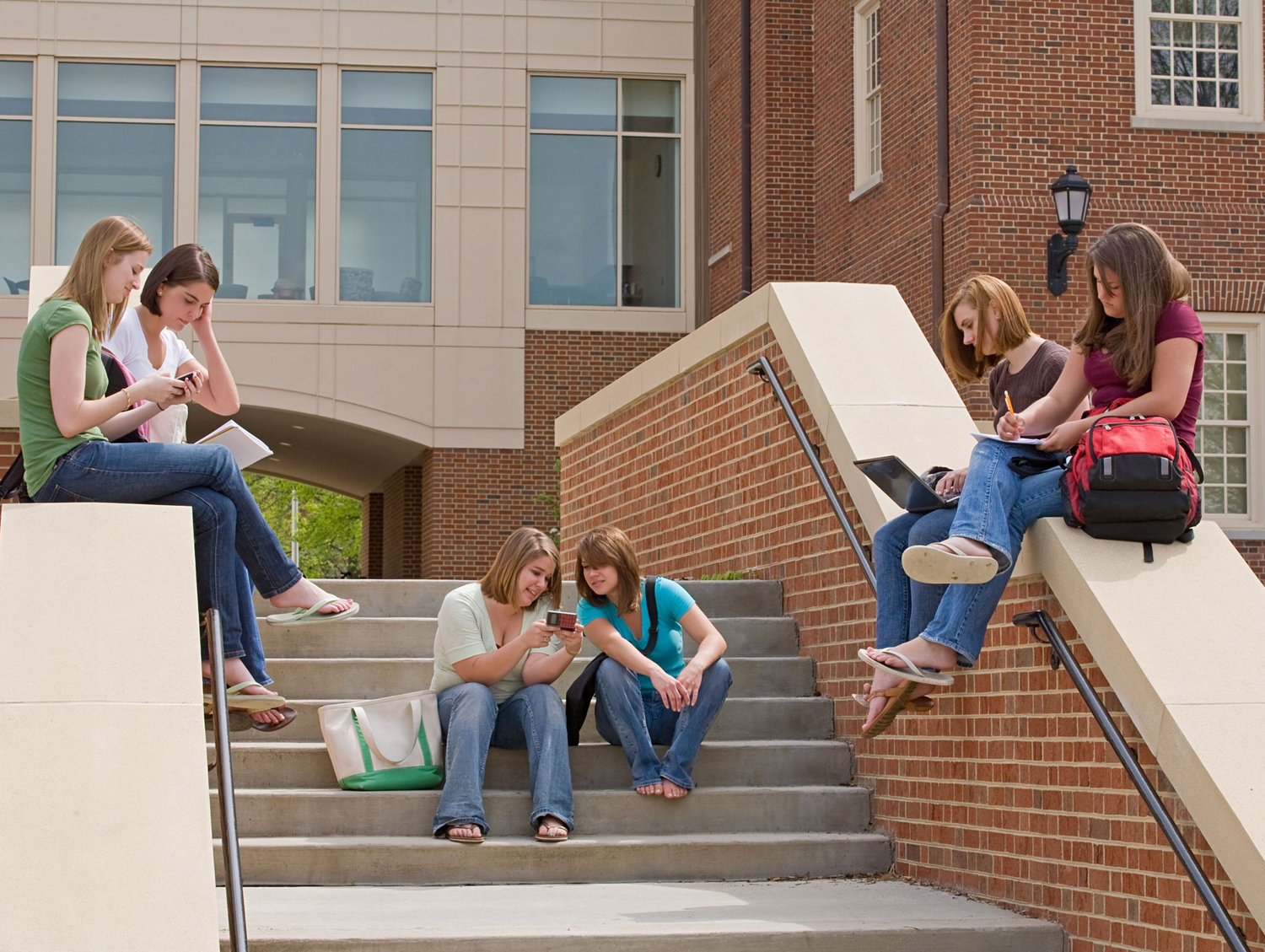 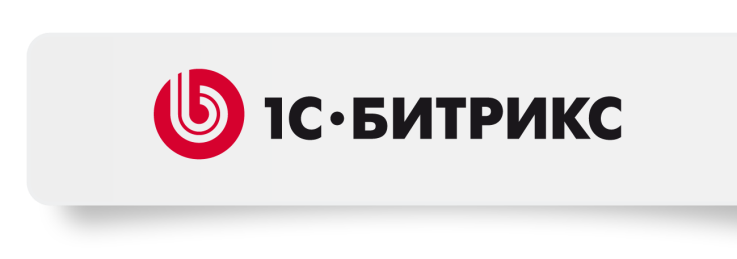 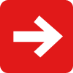 Портал для учащихся (Экстранет)
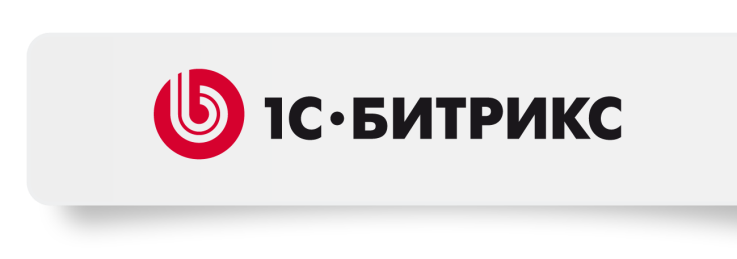 Экстранет
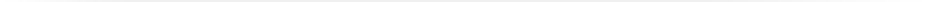 Экстранет - это часть корпоративного портала для общения сотрудников и преподавателей с учащимися.

 Учащиеся и выпускники имеют доступ только к порталу для учащихся, в то время как сотрудники и преподаватели могут одновременно работать и в корпоративном портале и в экстранете.
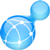 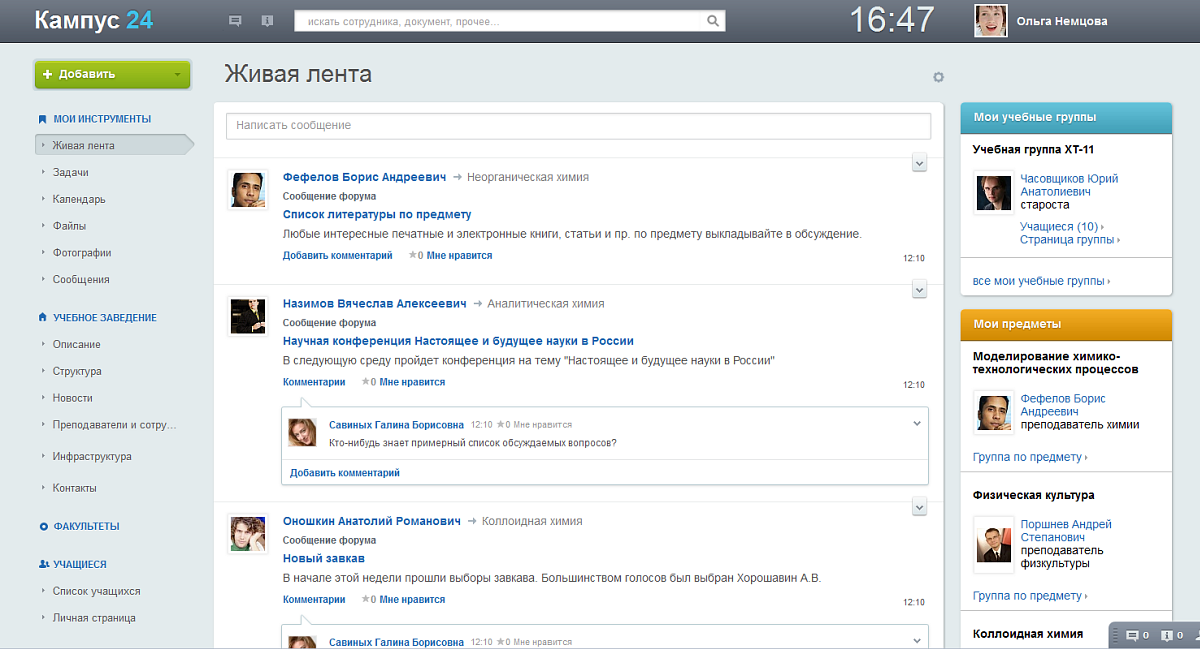 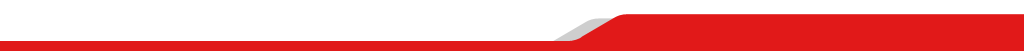 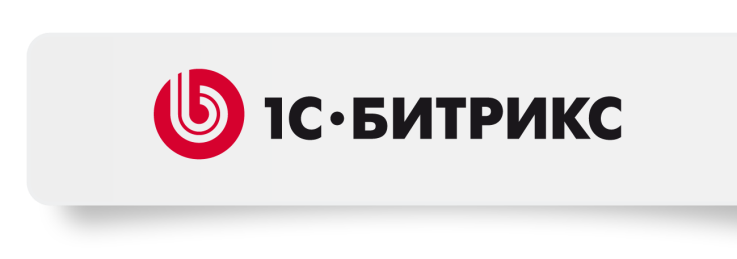 Учебное заведение
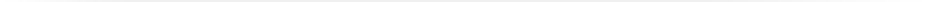 Описание
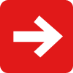 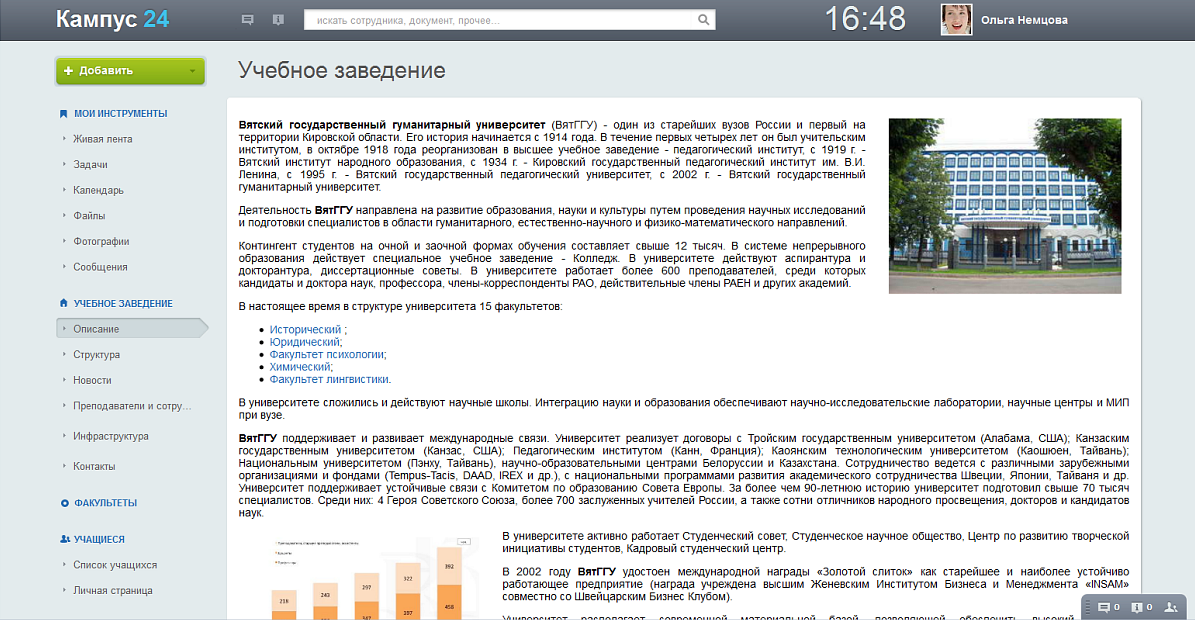 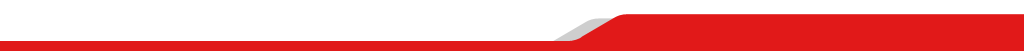 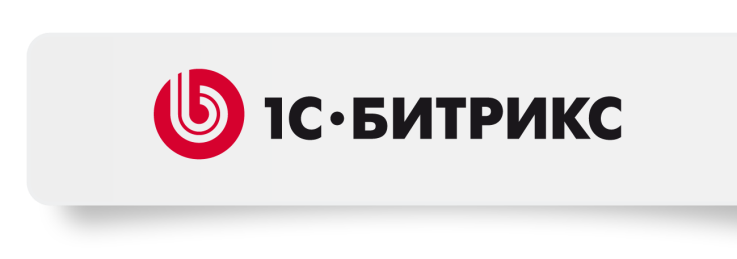 Учебное заведение
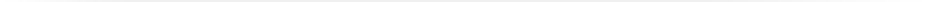 Структура
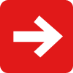 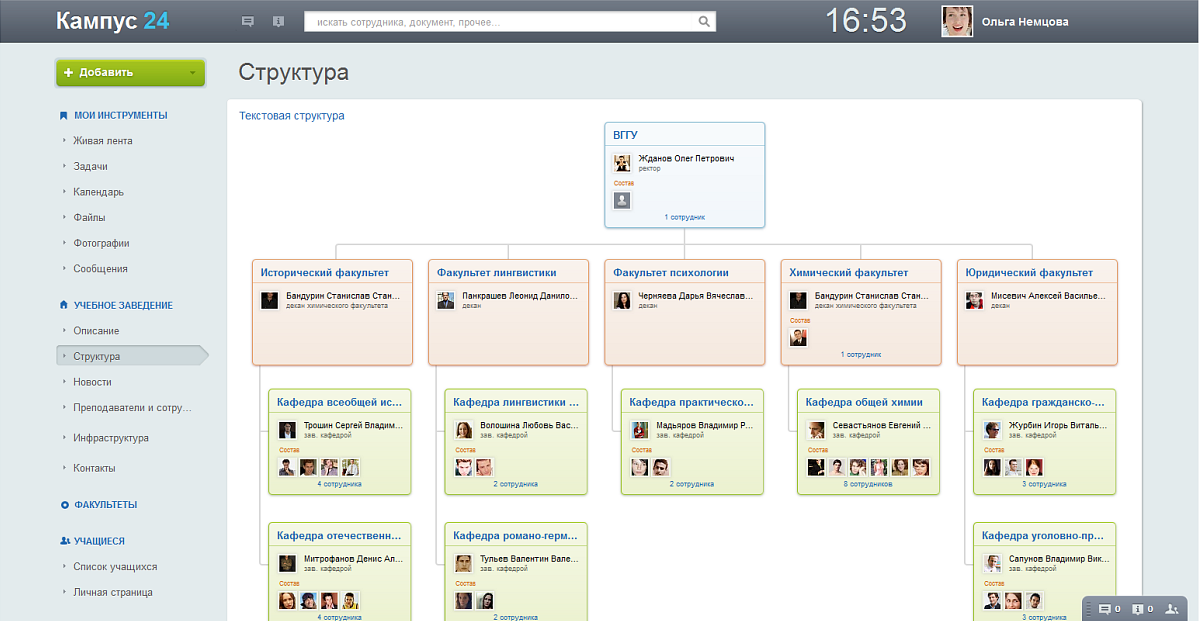 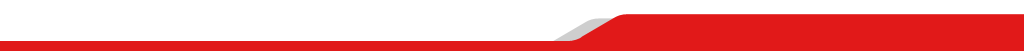 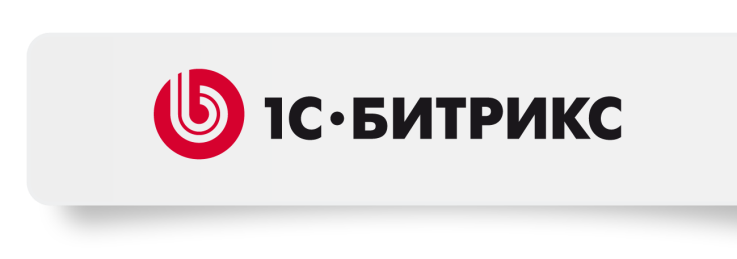 Учебное заведение
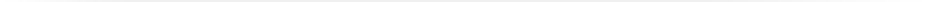 Новости и события
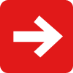 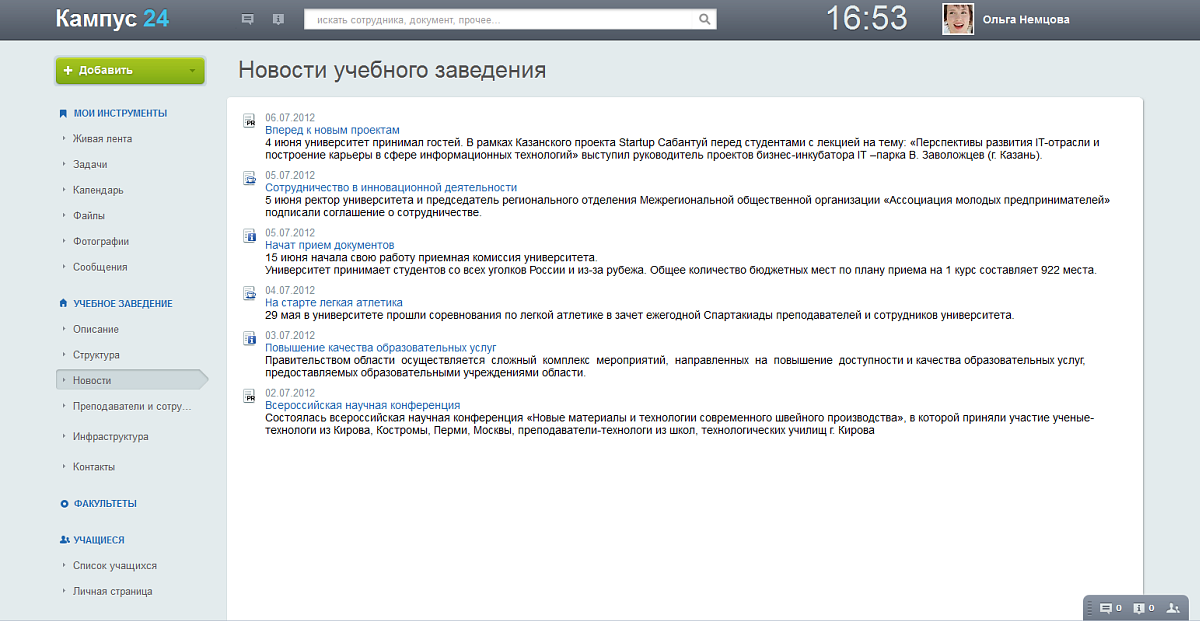 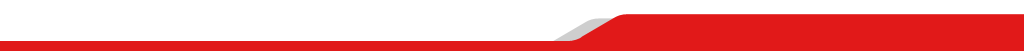 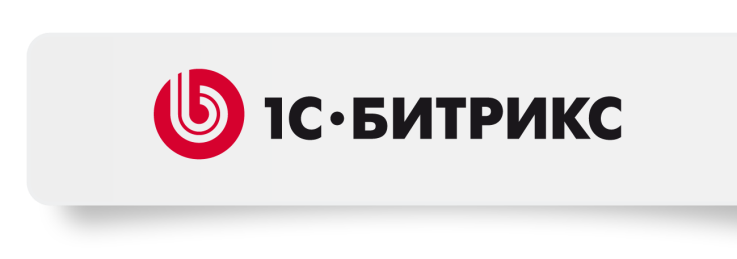 Учебное заведение
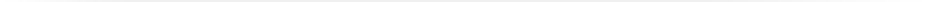 Разделы по факультетам:
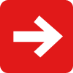 каждый факультет или кафедра могут иметь индивидуальный раздел с произвольной структурой страниц
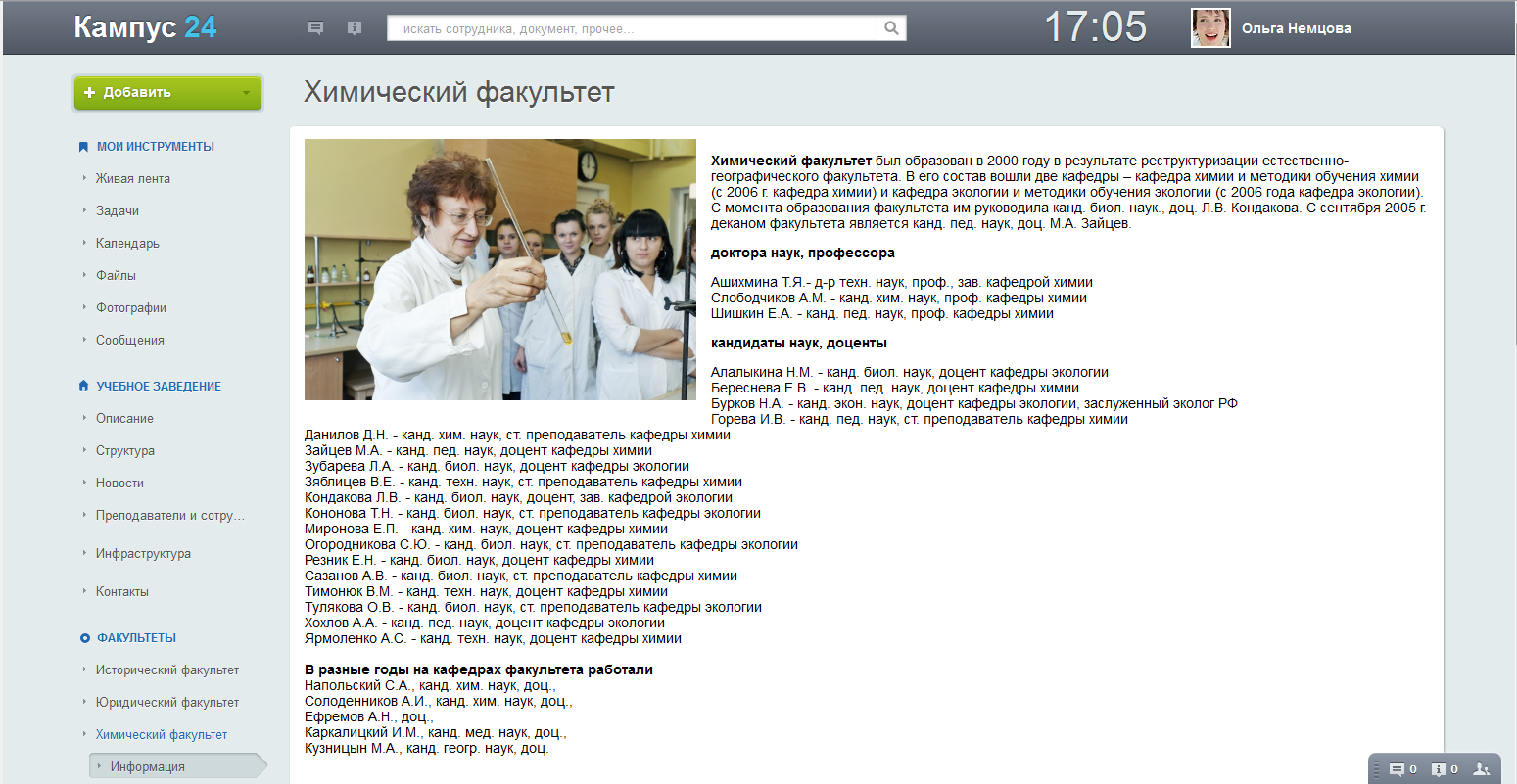 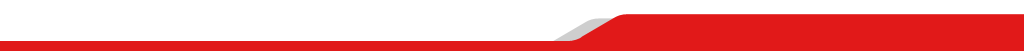 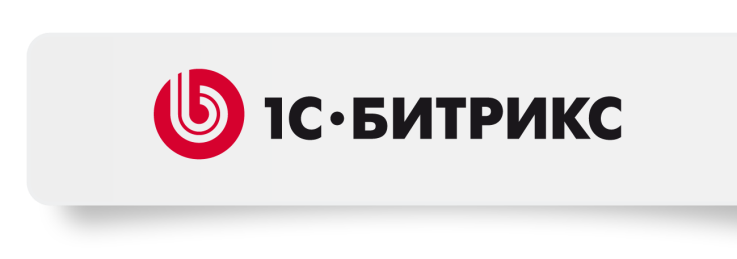 Преподаватели и сотрудники
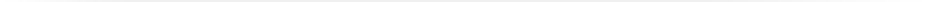 Контакты
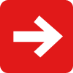 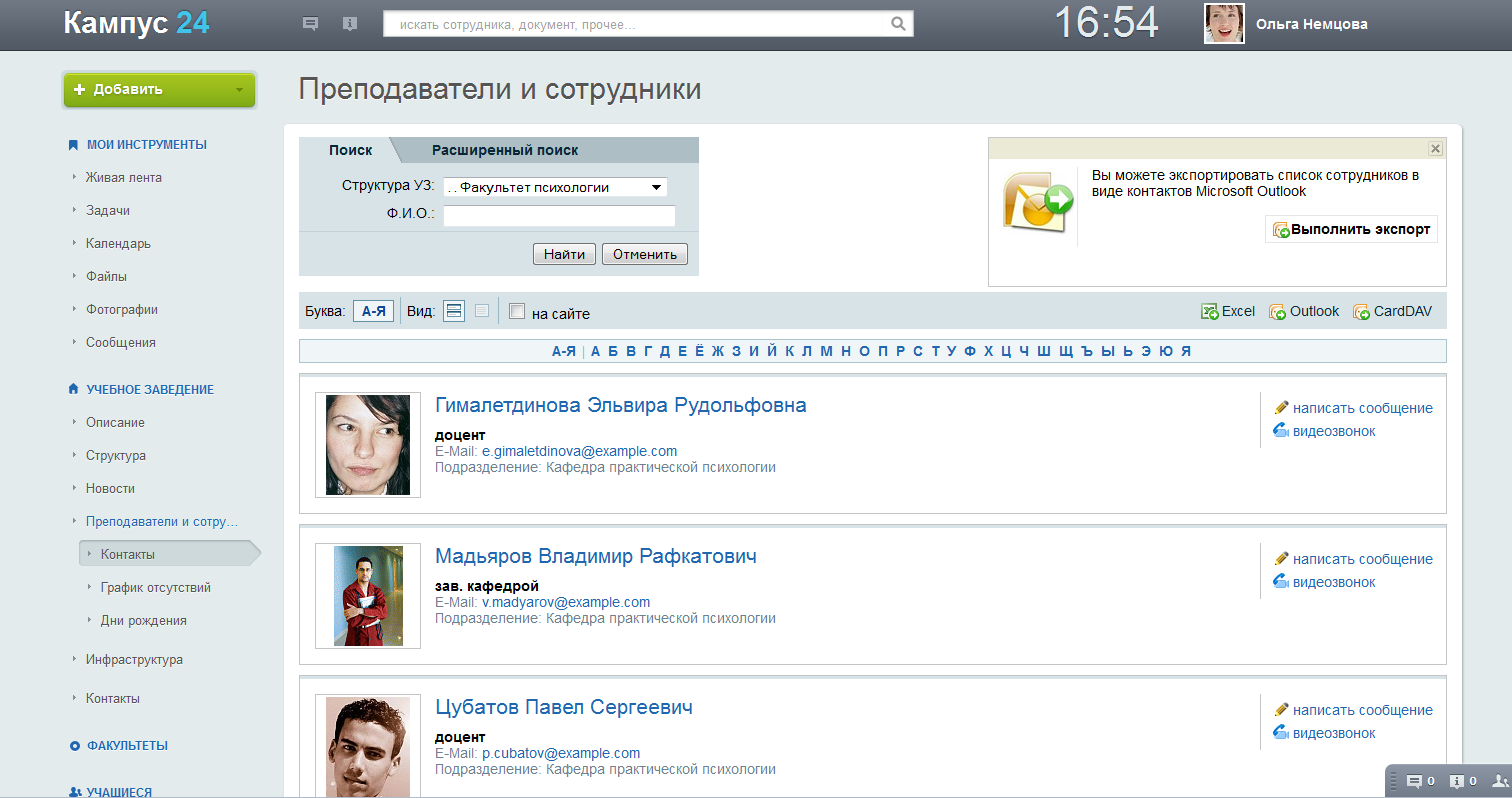 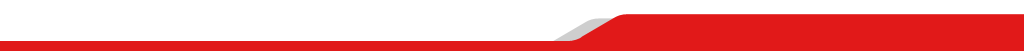 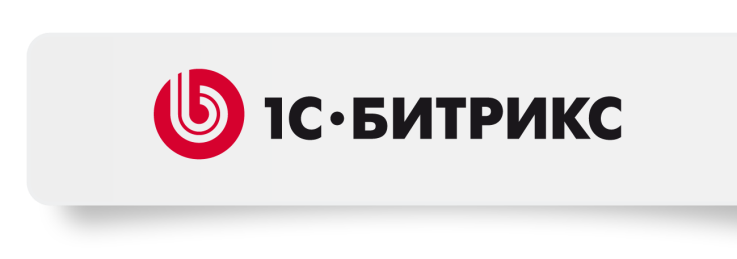 Преподаватели и сотрудники
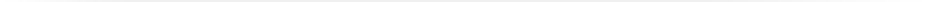 Отсутствия
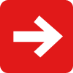 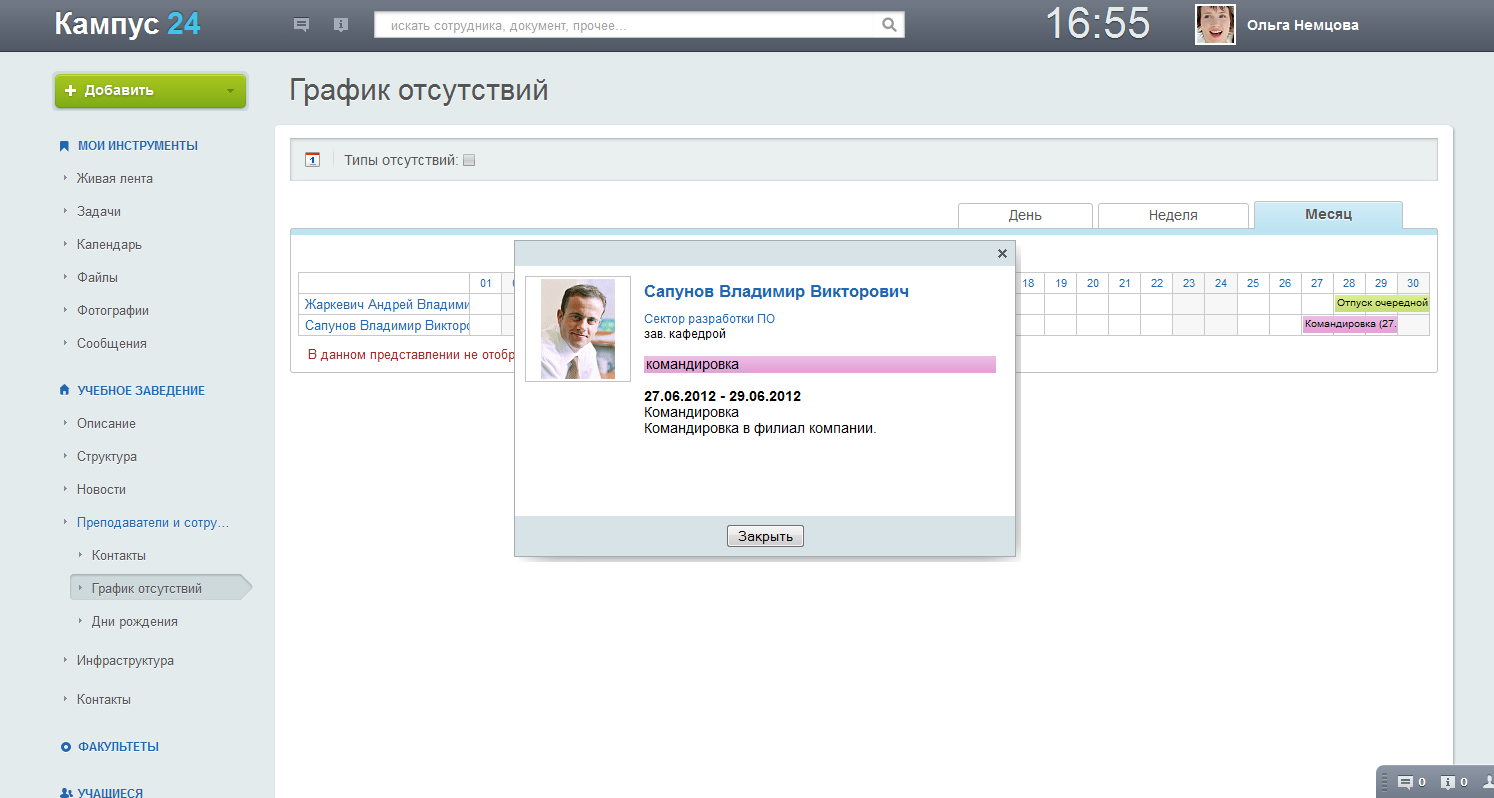 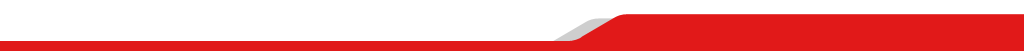 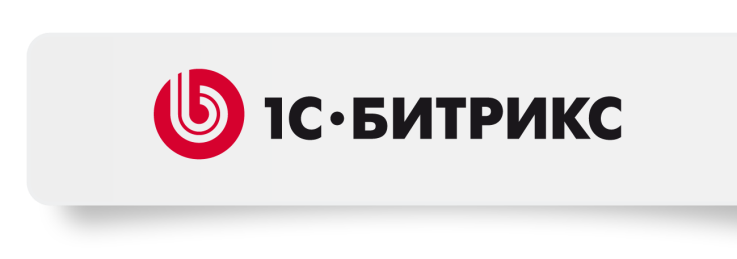 Преподаватели и сотрудники
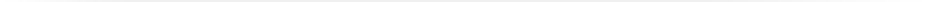 Дни Рождения
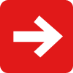 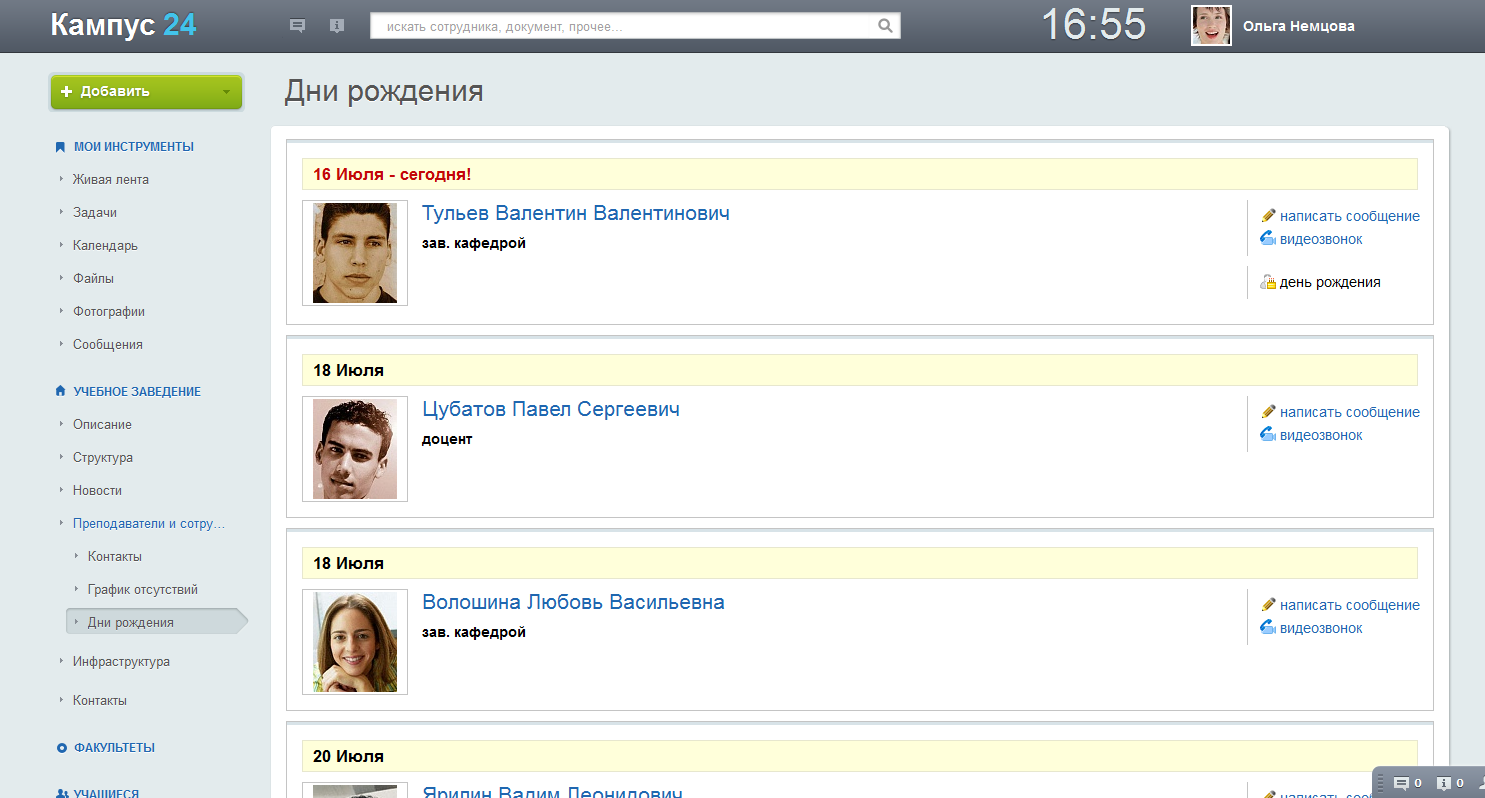 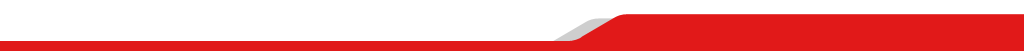 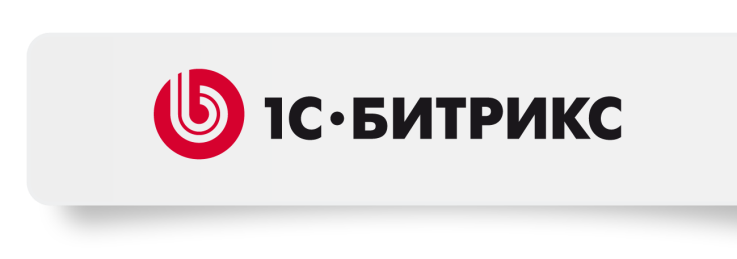 Учащиеся
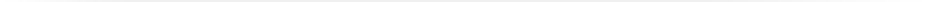 Контакты и поиск учащихся
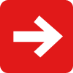 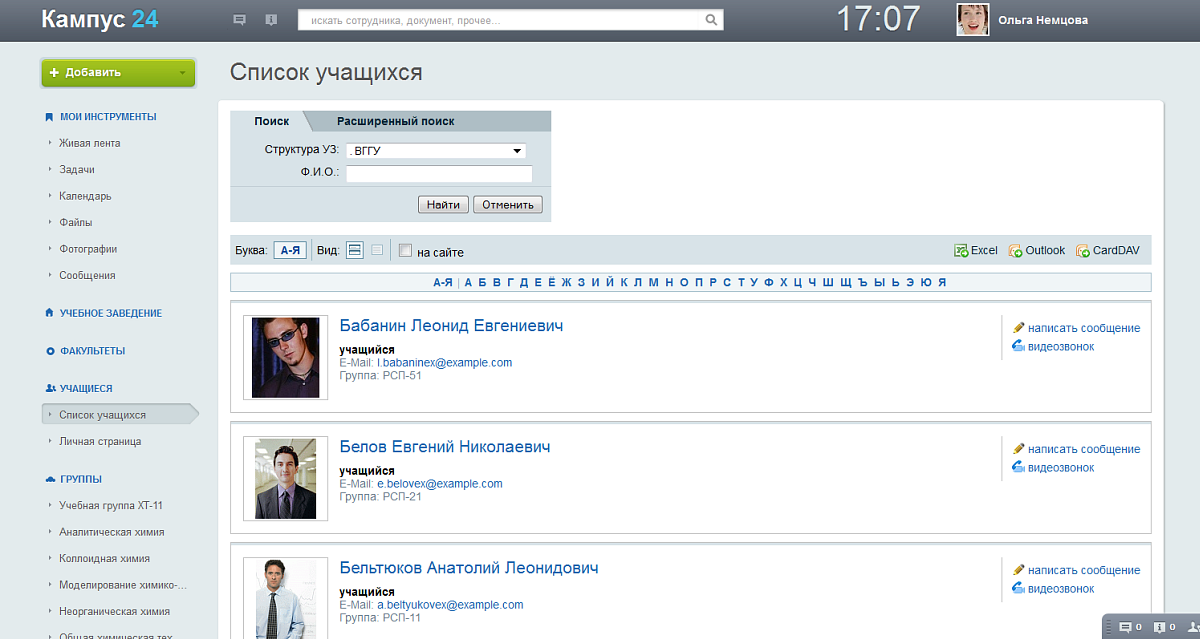 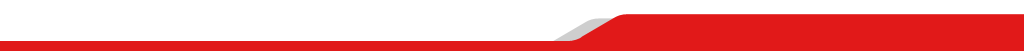 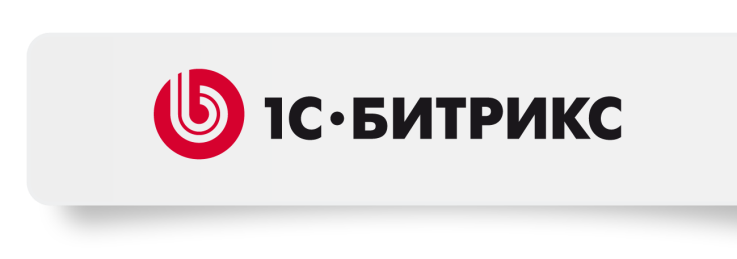 Учащиеся
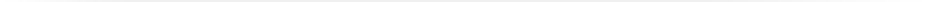 Личная страница учащегося
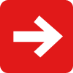 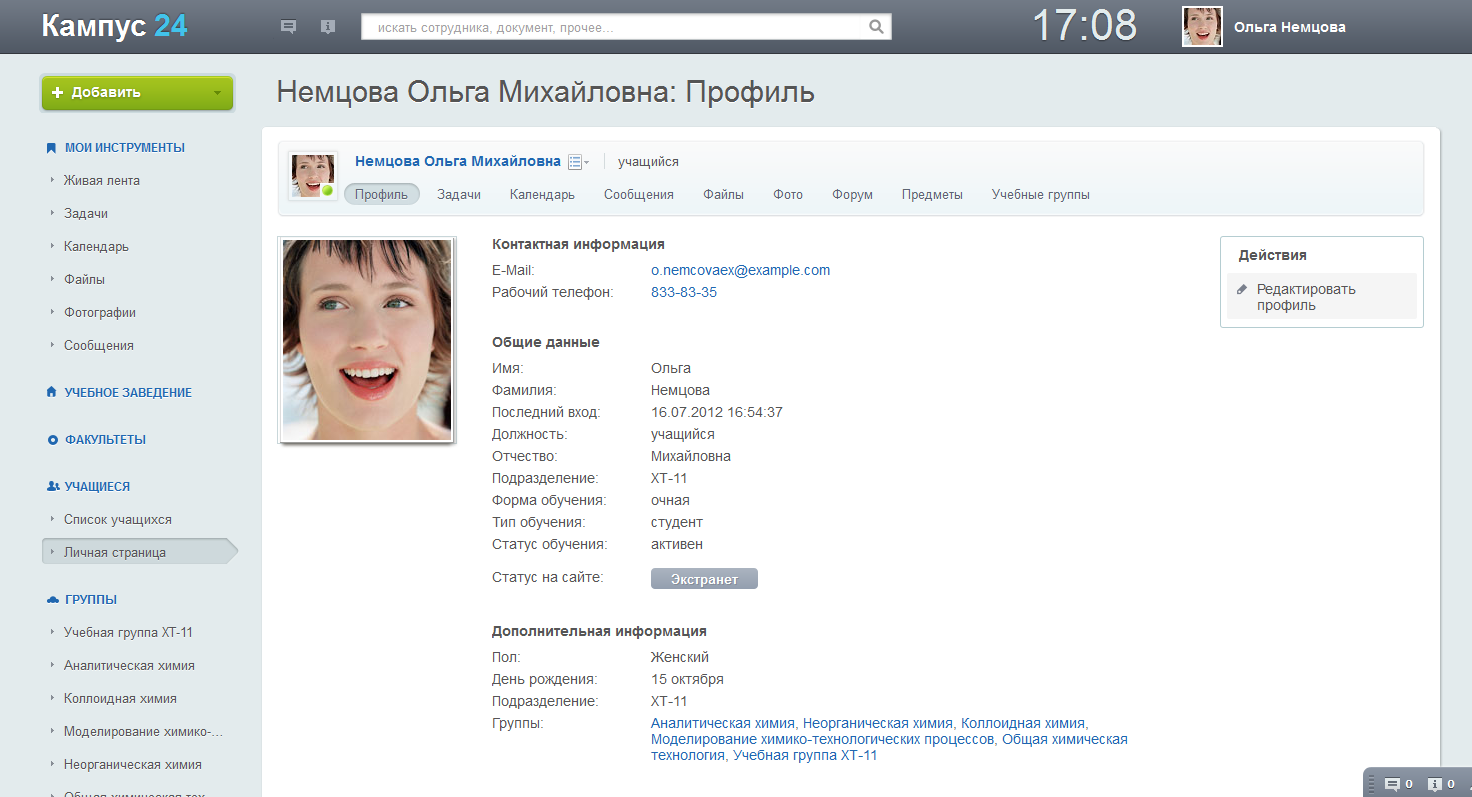 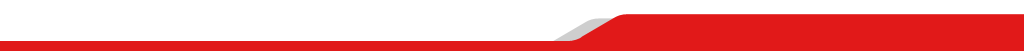 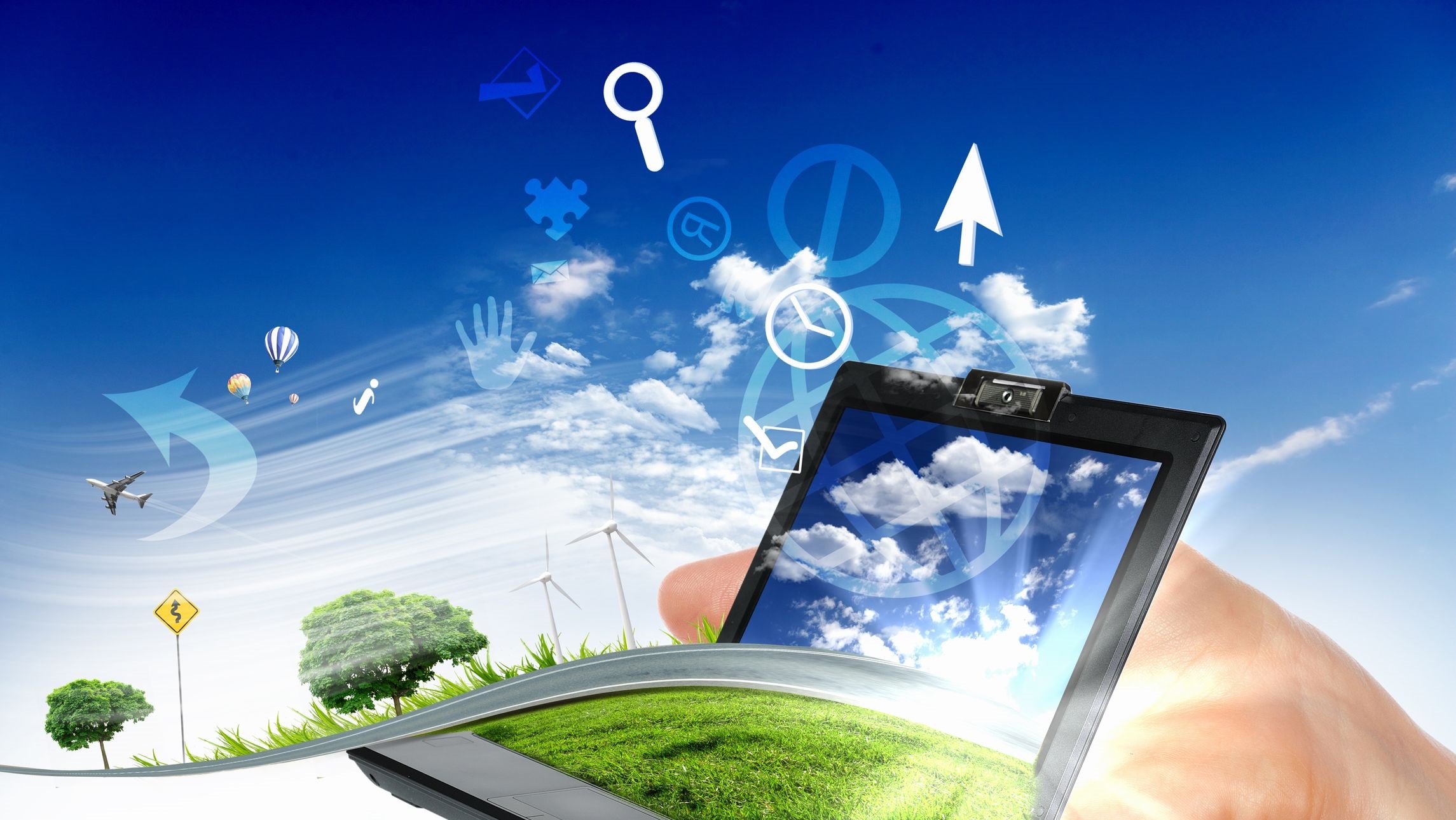 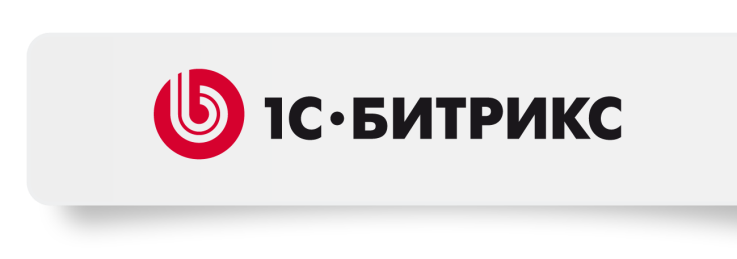 «Живая лента» - единый центр коммуникаций
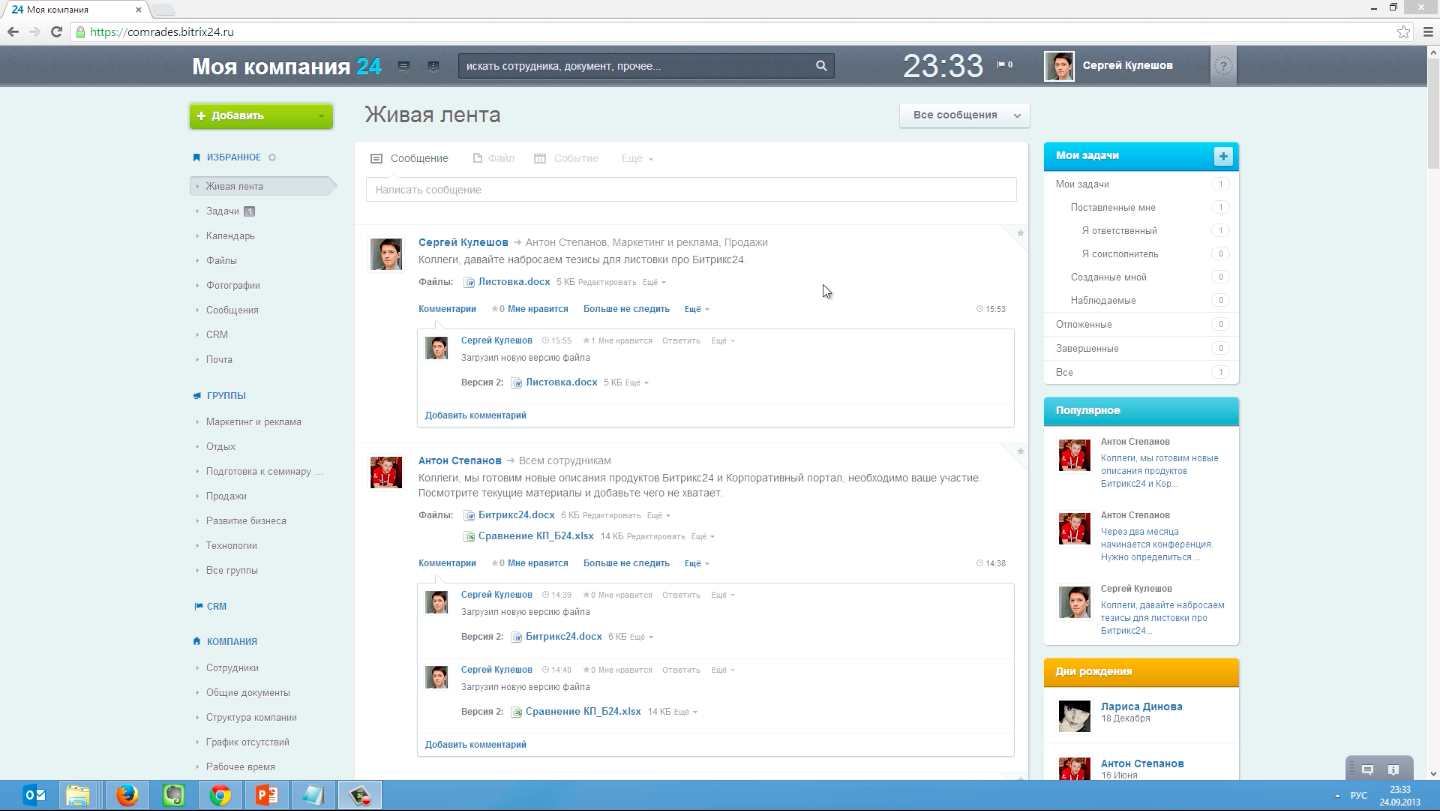 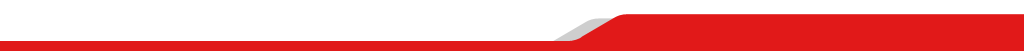 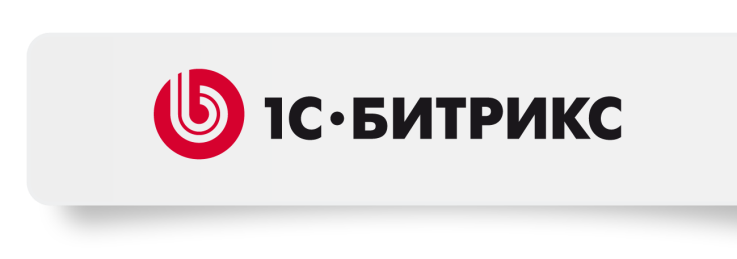 Работа с документами
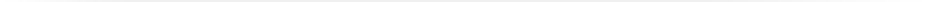 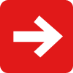 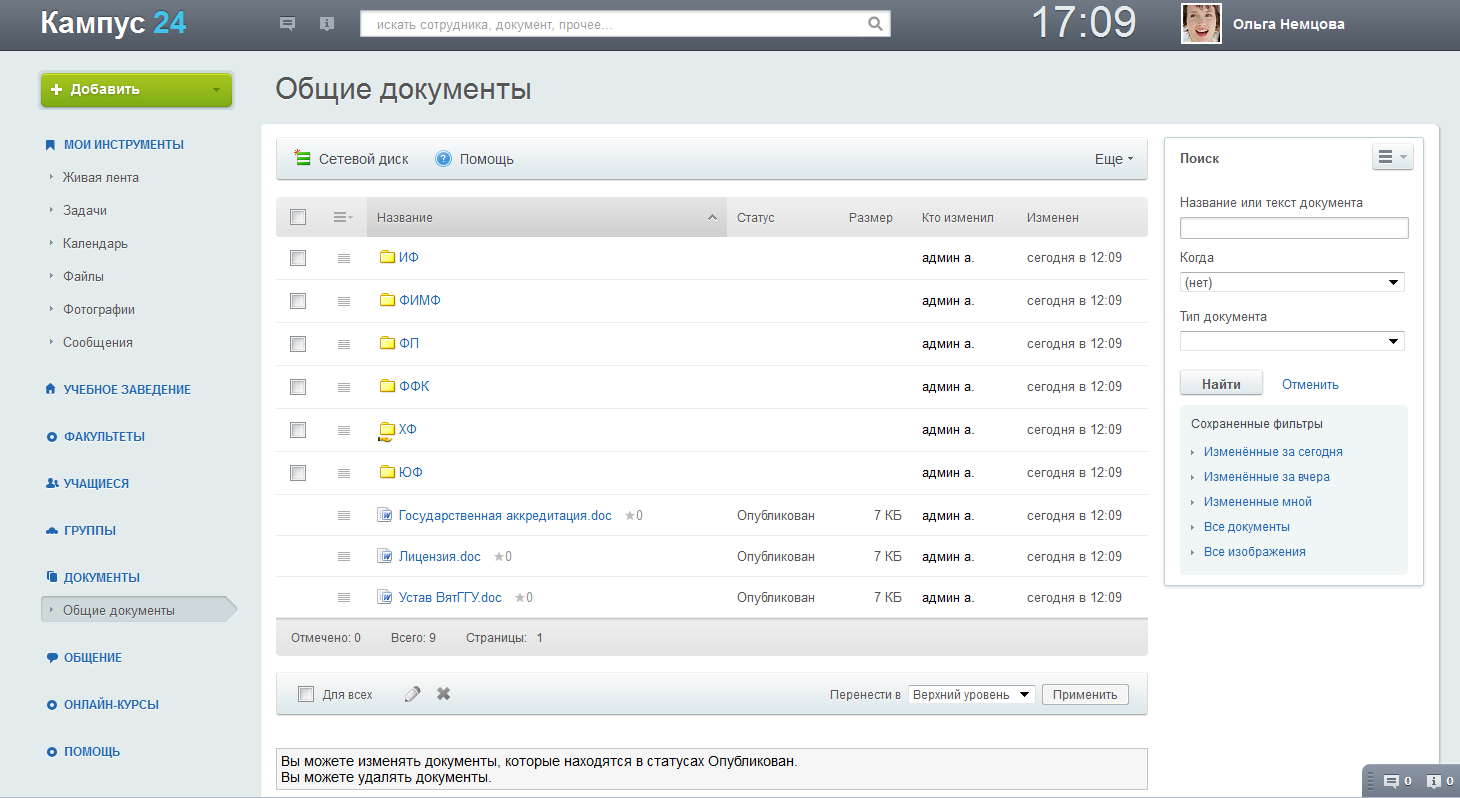 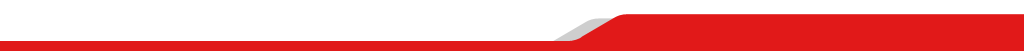 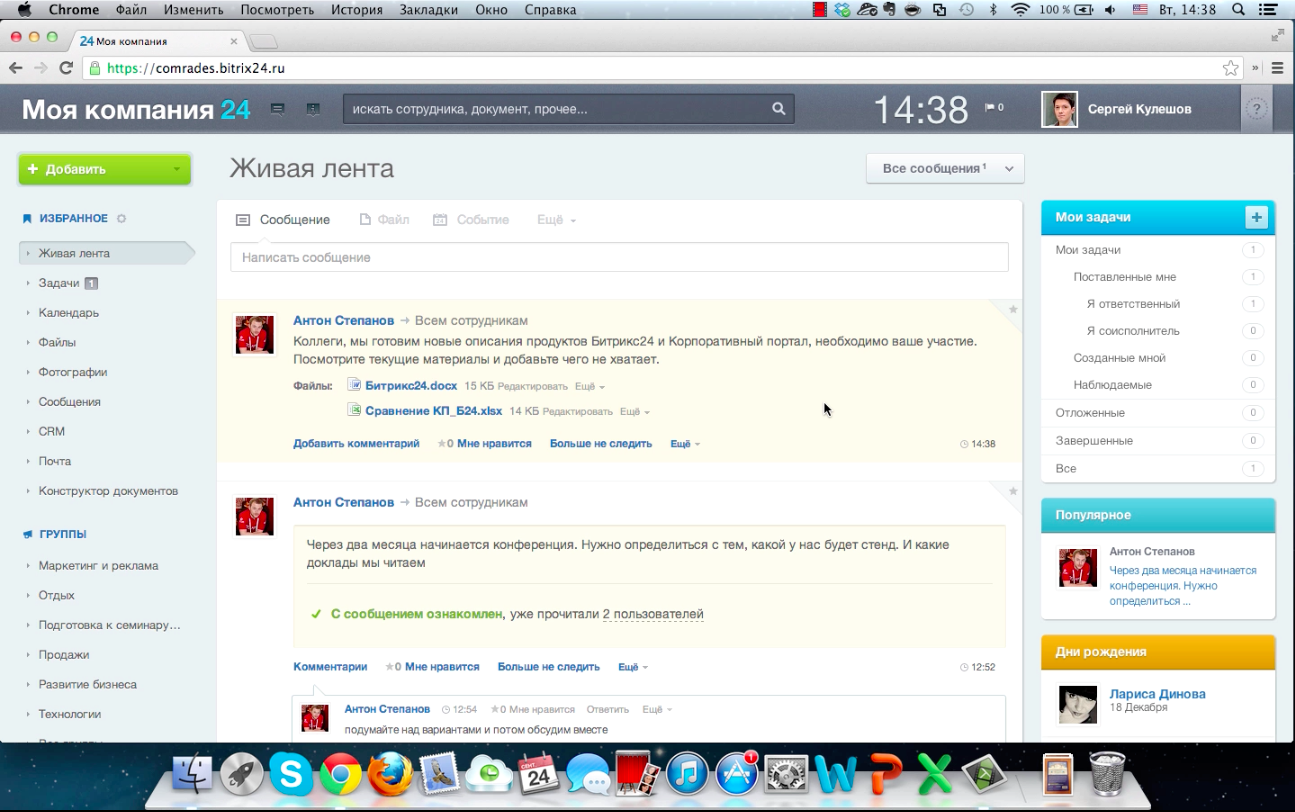 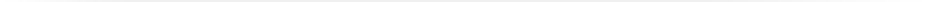 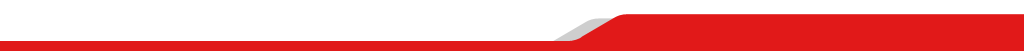 Мгновенный поиск
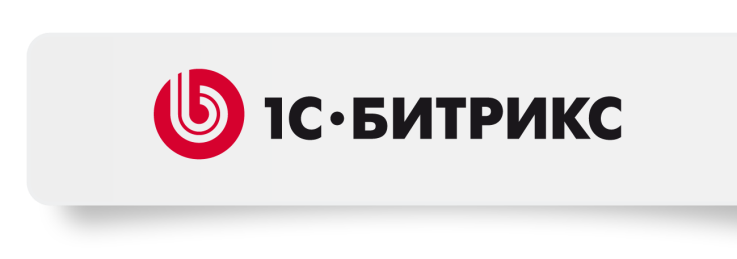 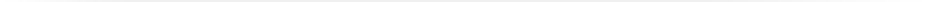 Встроенная поисковая системе моментальная индексирует обновленные и новые документы.
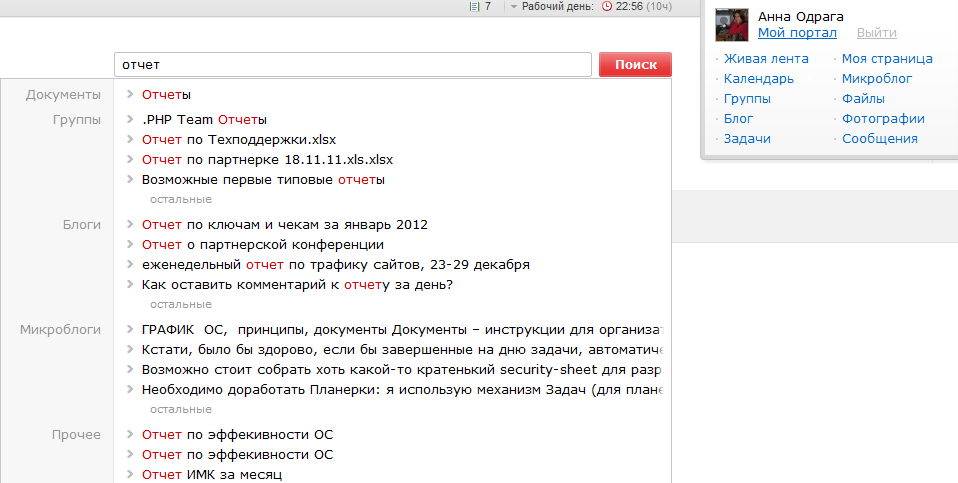 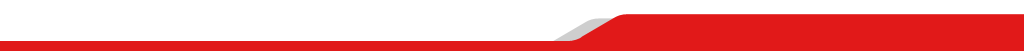 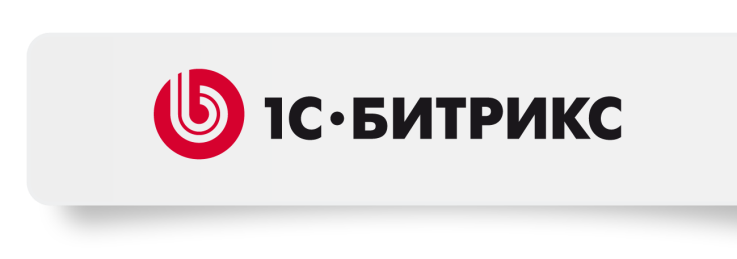 Группы и сообщества
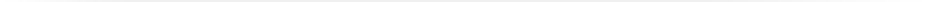 Учебные группы
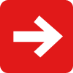 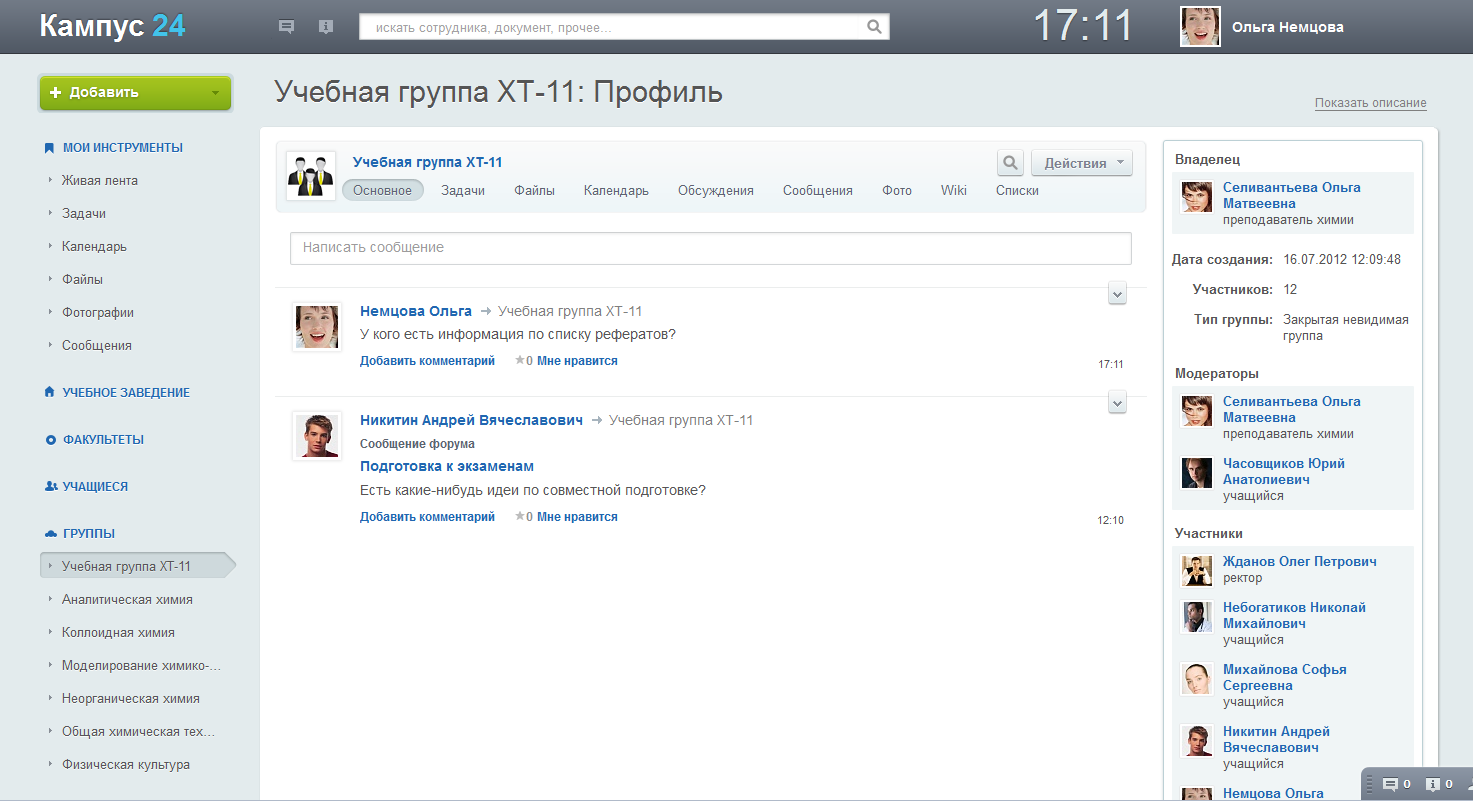 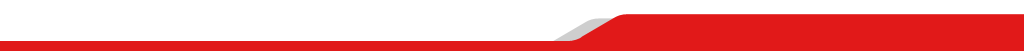 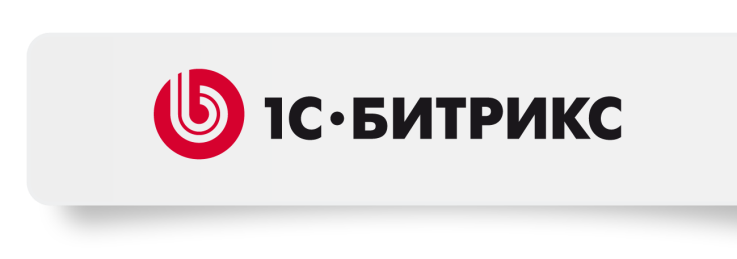 Группы и сообщества
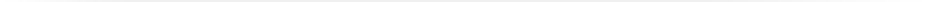 Группы по предметам
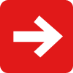 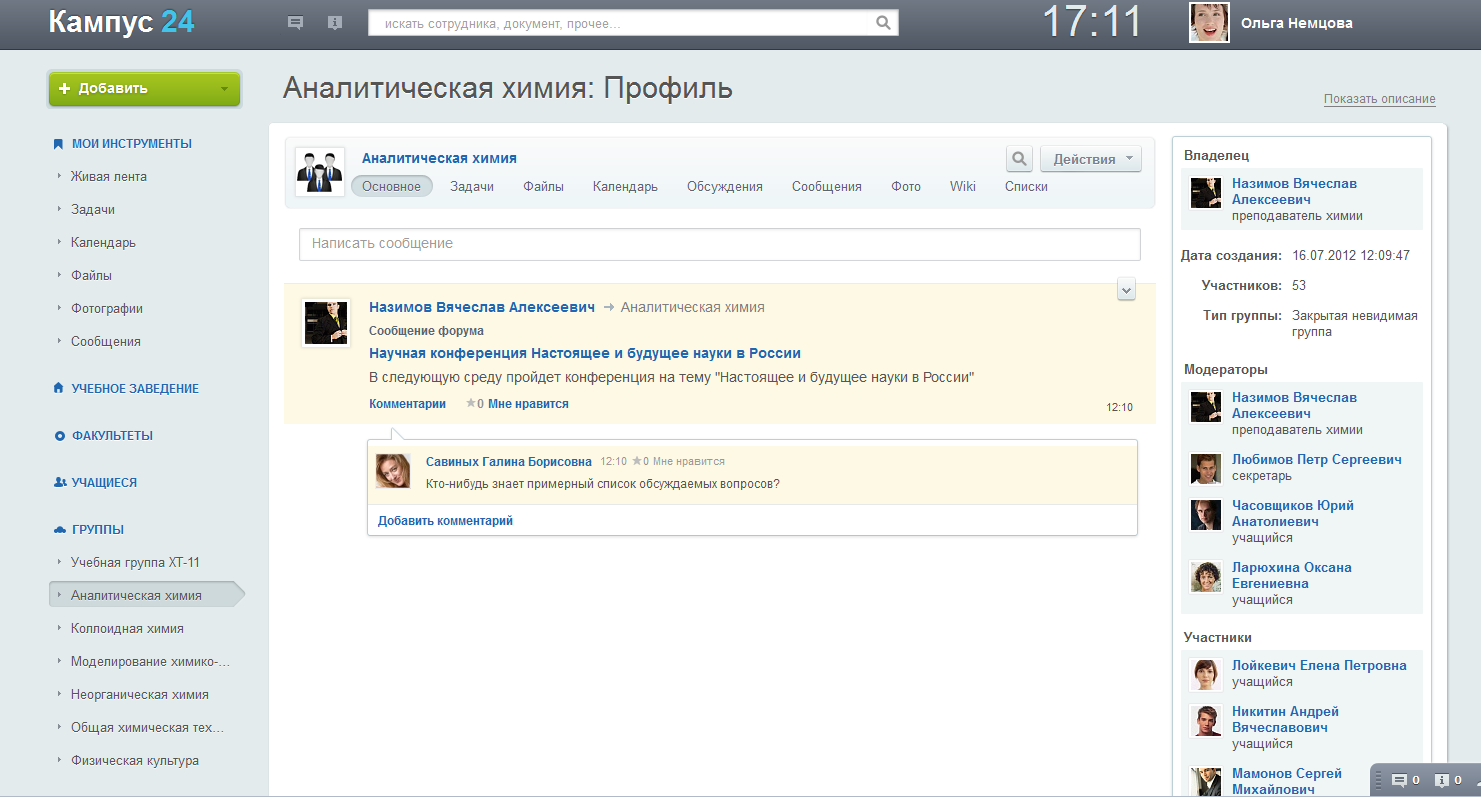 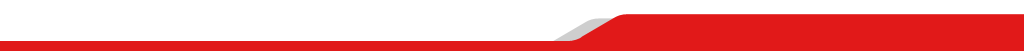 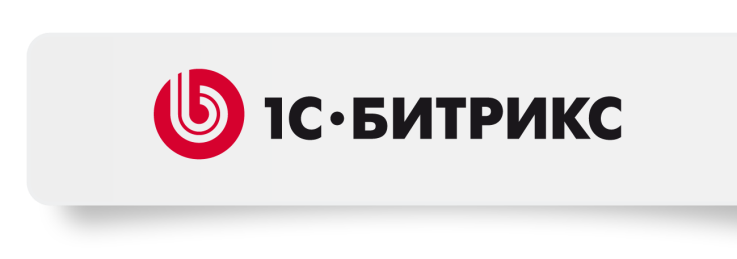 Группы и сообщества
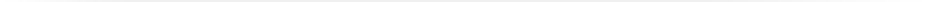 Другие группы
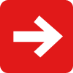 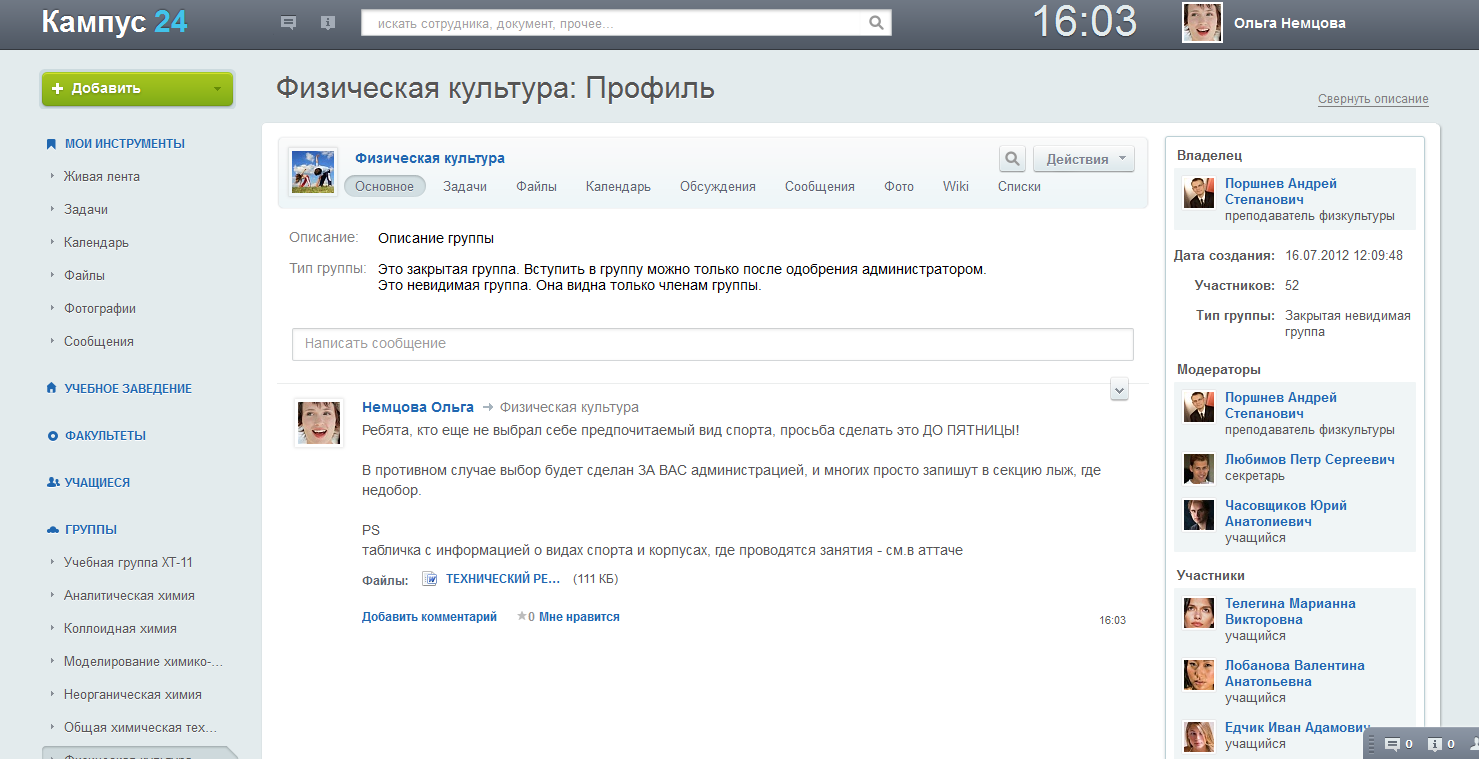 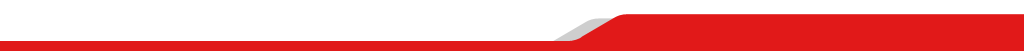 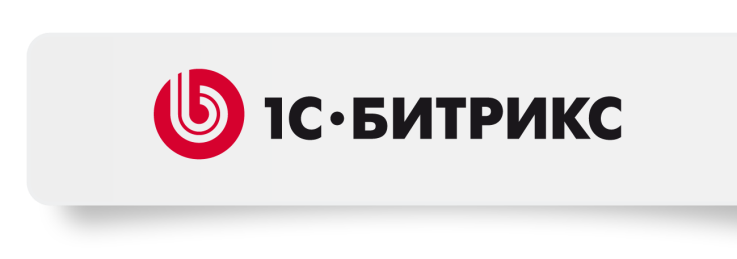 Задачи и отчетность
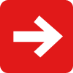 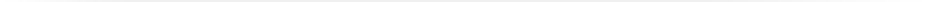 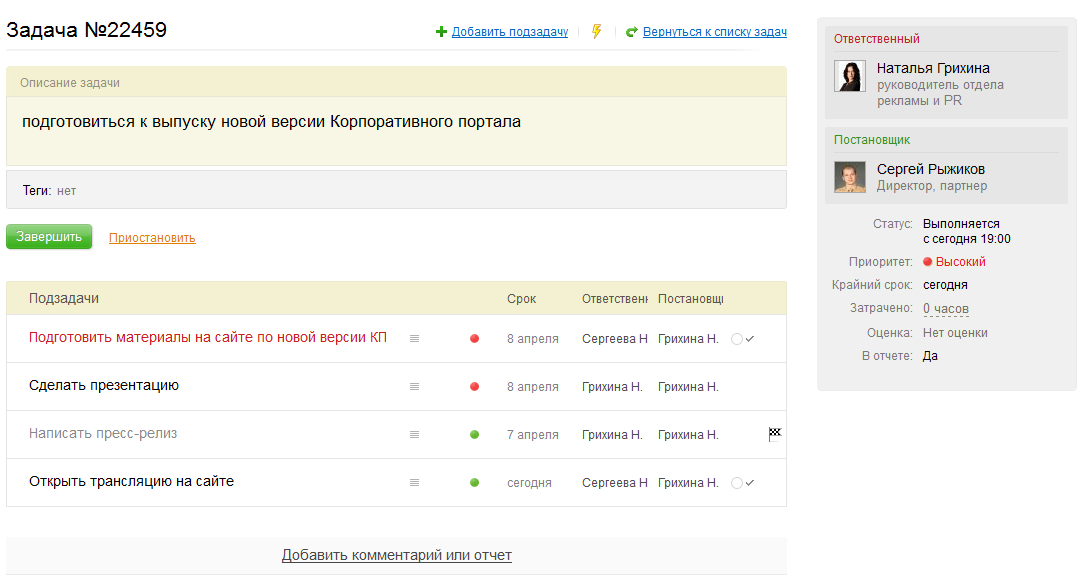 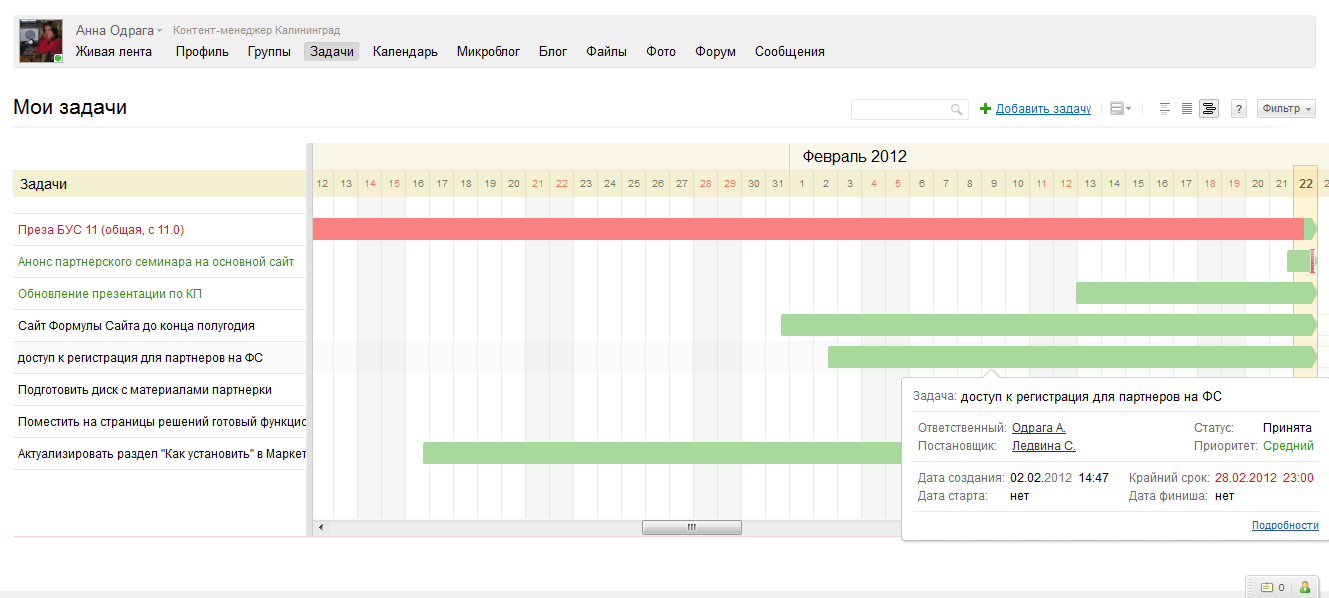 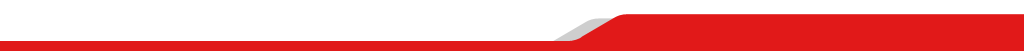 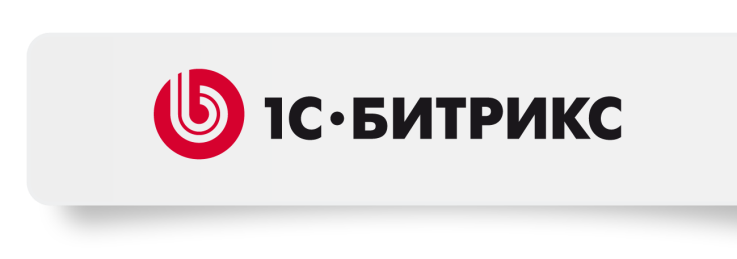 Онлайн курсы
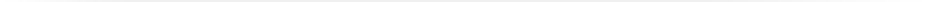 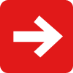 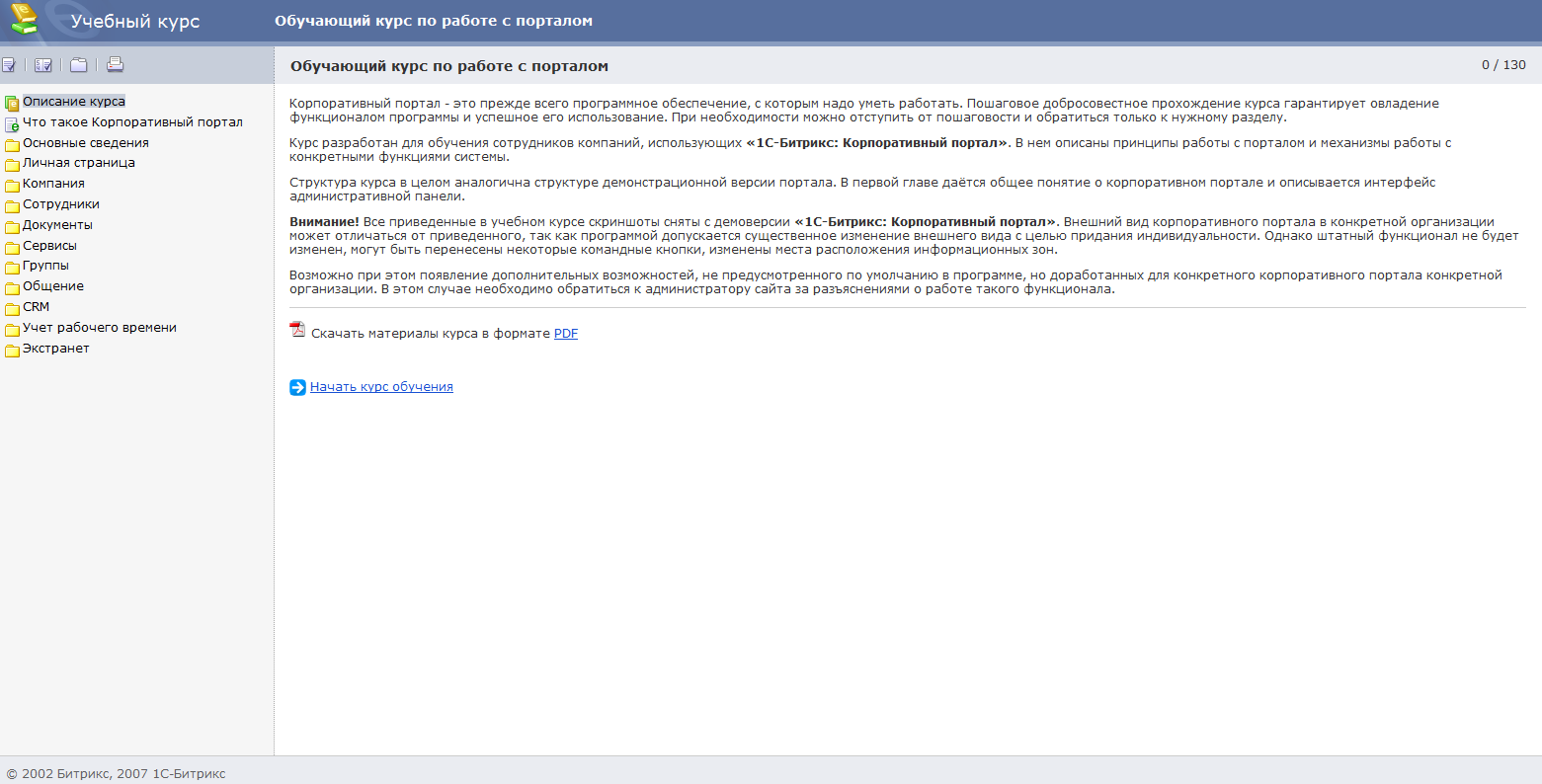 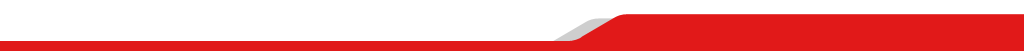 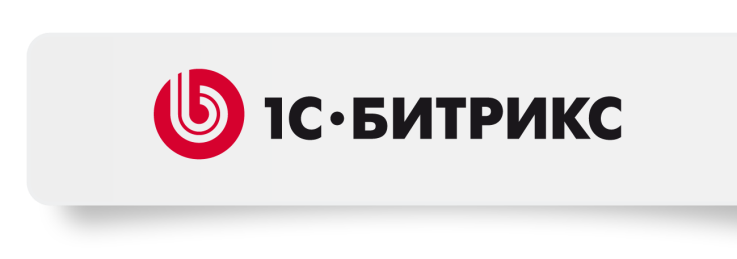 Обращения (поддержка)
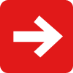 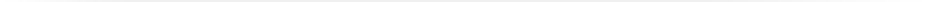 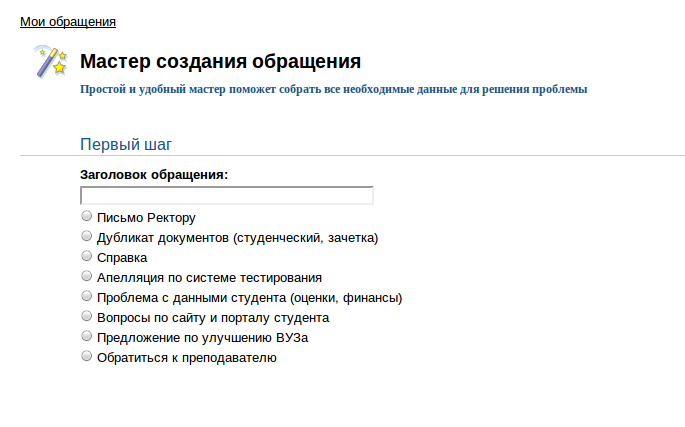 Оперативное решение вопросов.
Единый центр контроля статусов обработки
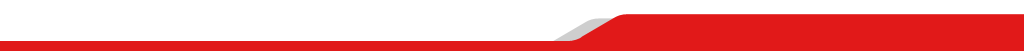 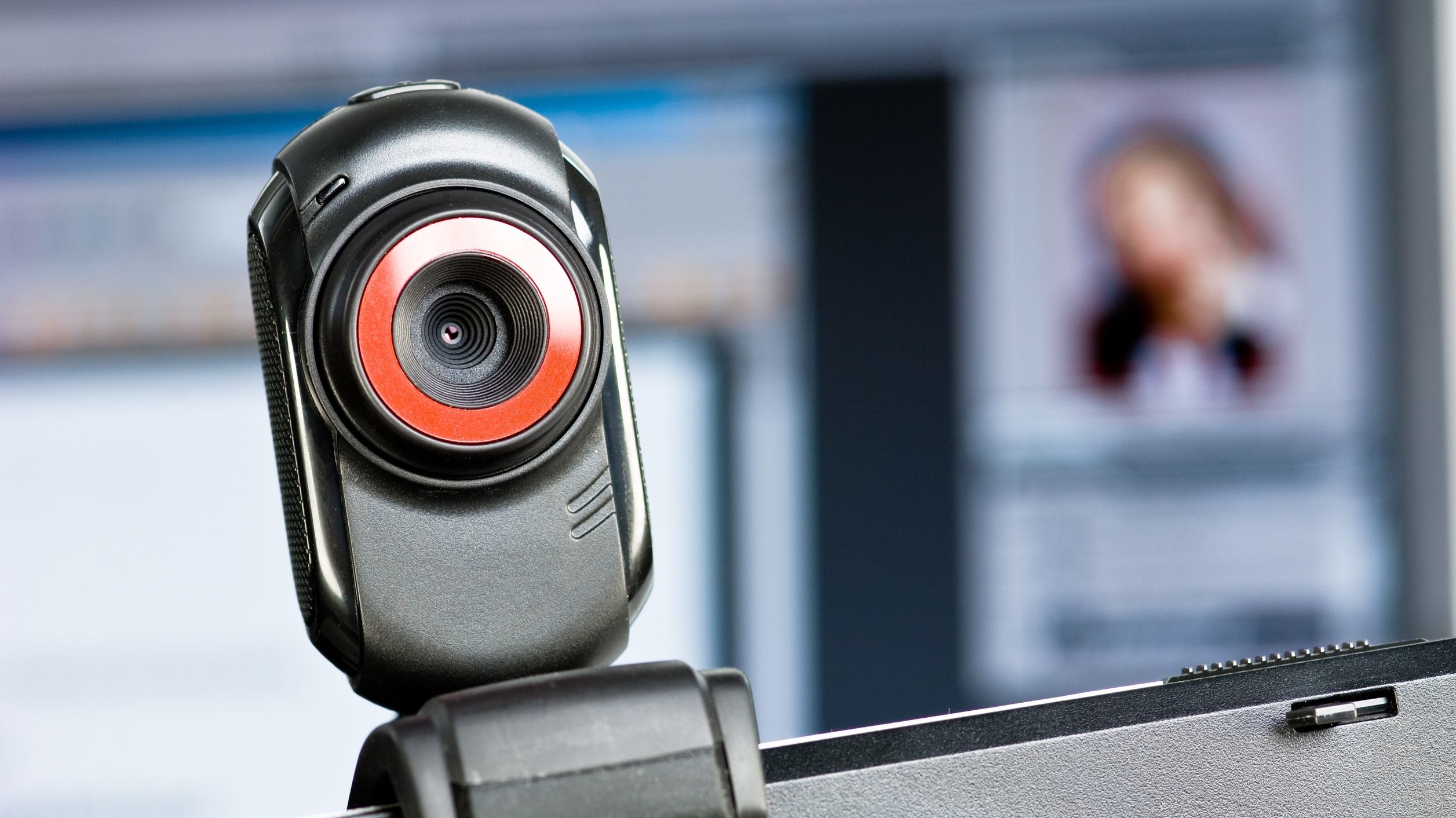 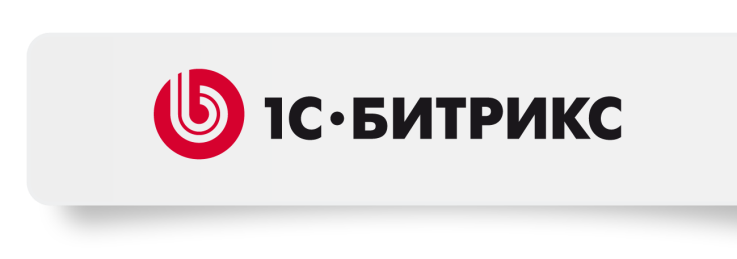 Коммуникации чат/видео
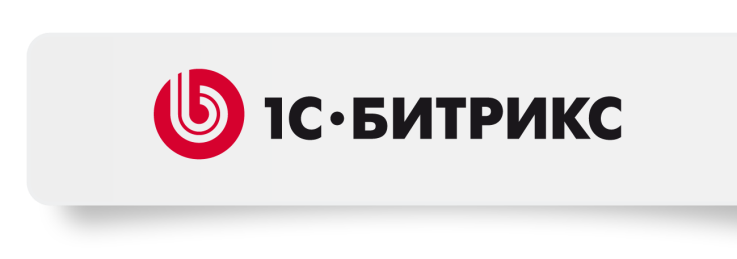 Версия 14.0
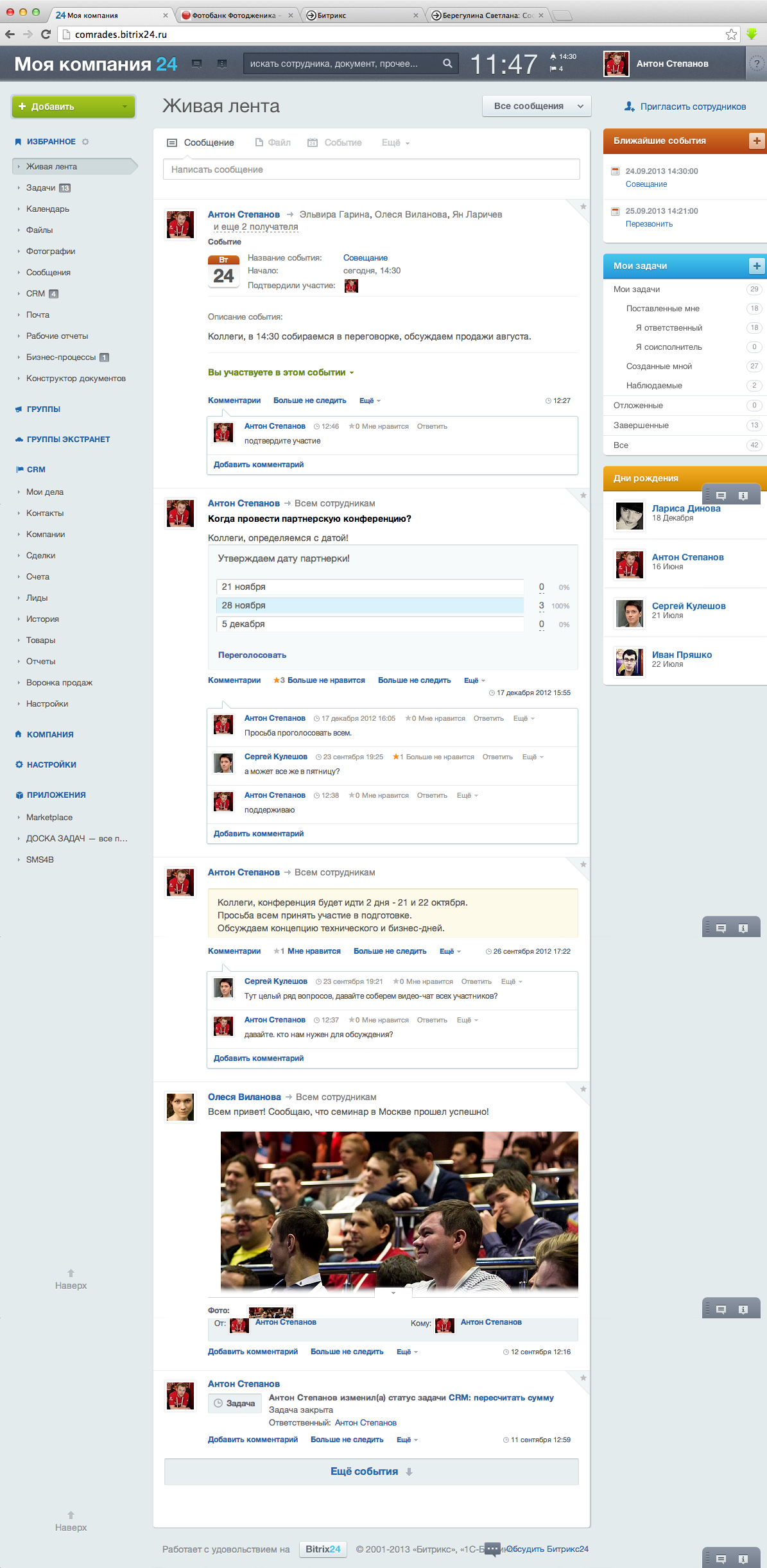 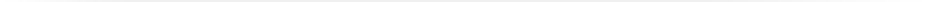 Редактирование и создание документов онлайн
Групповые видеозвонки
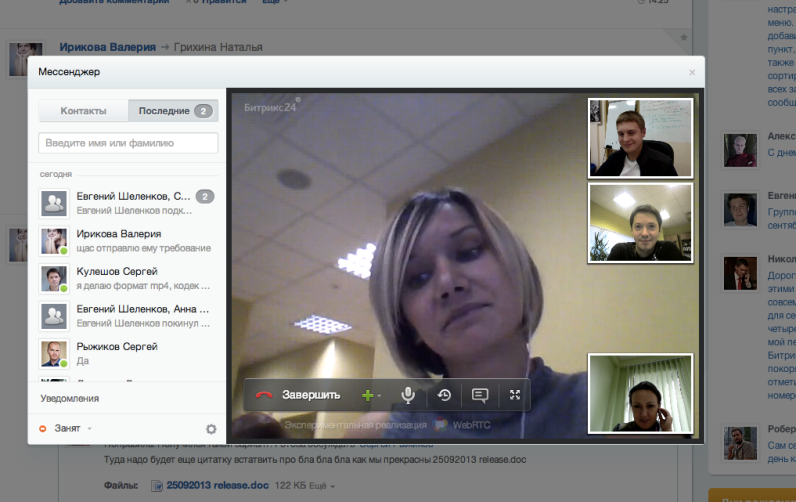 Пульс и инфографика: инструменты внедрения «Битрикс24» в компании
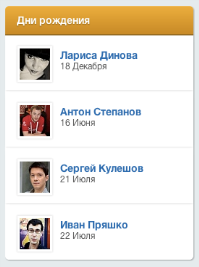 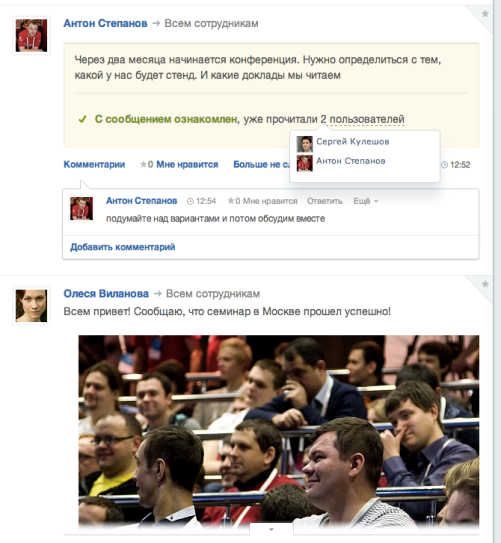 Новая «живая лента» в реальном времени
Новая версия десктоп-приложения
Управление задачами и проектами: счетчики и роли
Интеграция с почтой
Обновление CRM, редактирование в мобильной CRM
Маркетплейс24
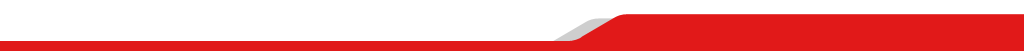 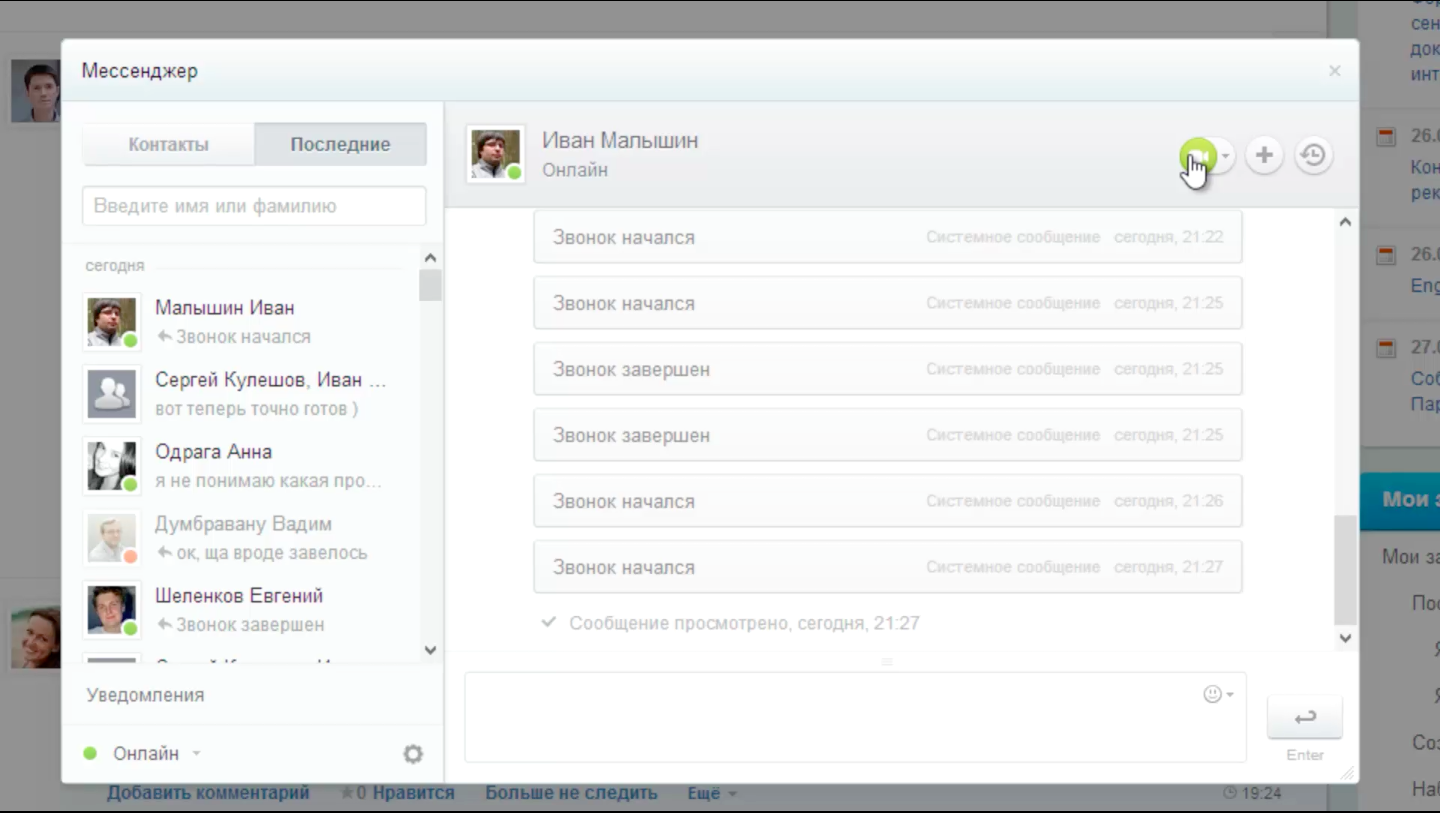 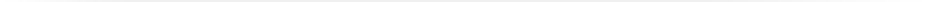 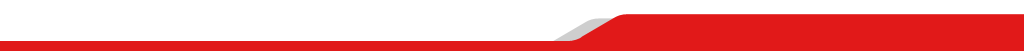 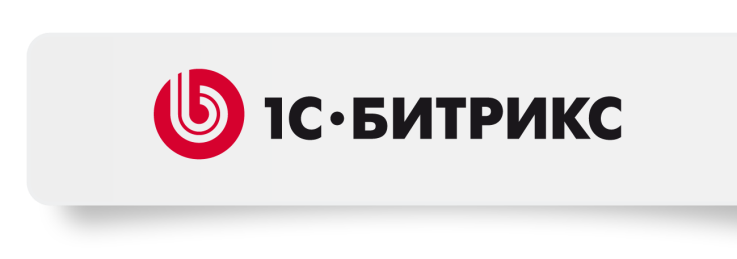 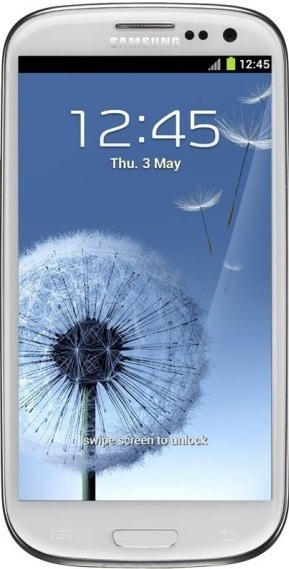 Мобильное приложение
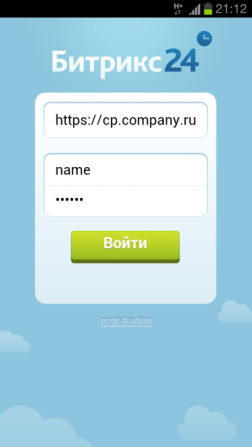 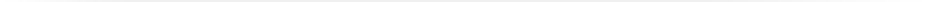 Живая лента
Управление задачами
Работа с файлами
CRM
Мгновенные сообщения
Контакты сотрудников
Рабочие группы
Push-уведомления
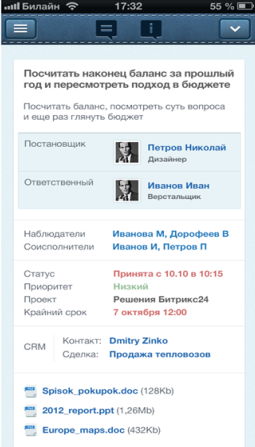 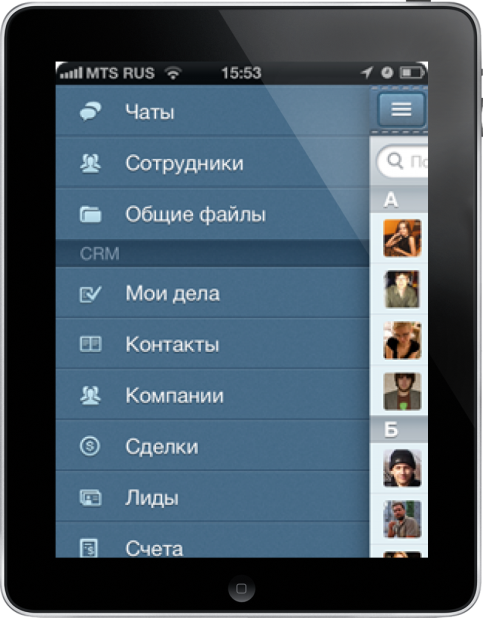 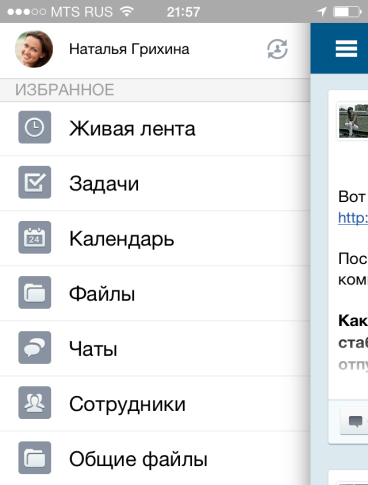 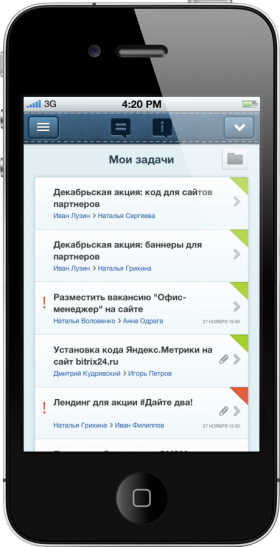 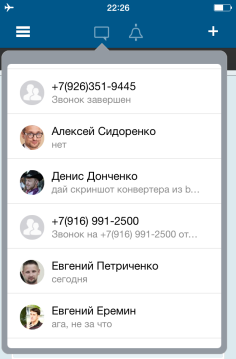 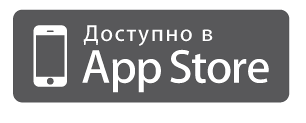 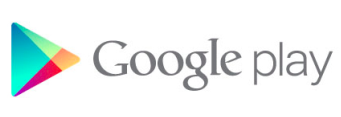 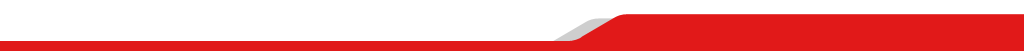 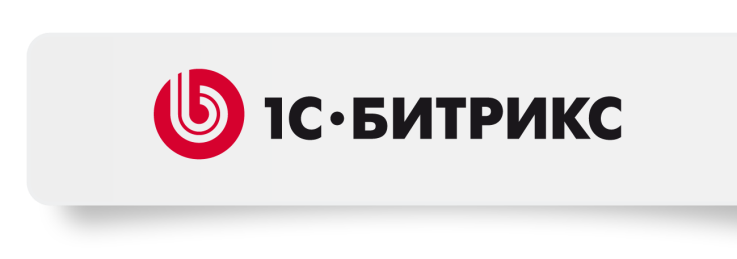 Пример внедрения
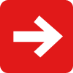 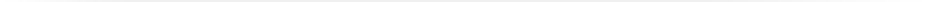 50 филиалов и представительств в регионах России, 15 представительств в Московской области.
более 60 тысяч студентов, 30 тысяч из которых получают образование в Москве.
более 3 тысяч преподавателей и сотрудников.
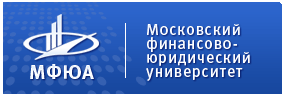 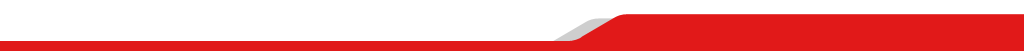 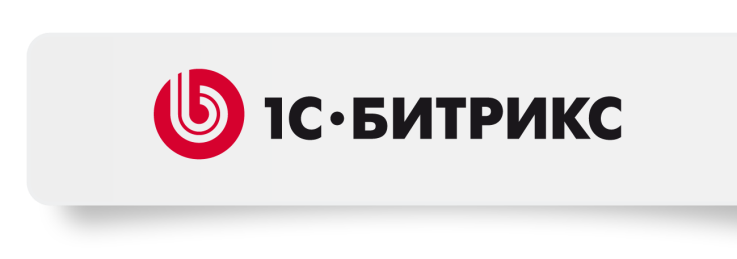 Студенческий портал
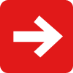 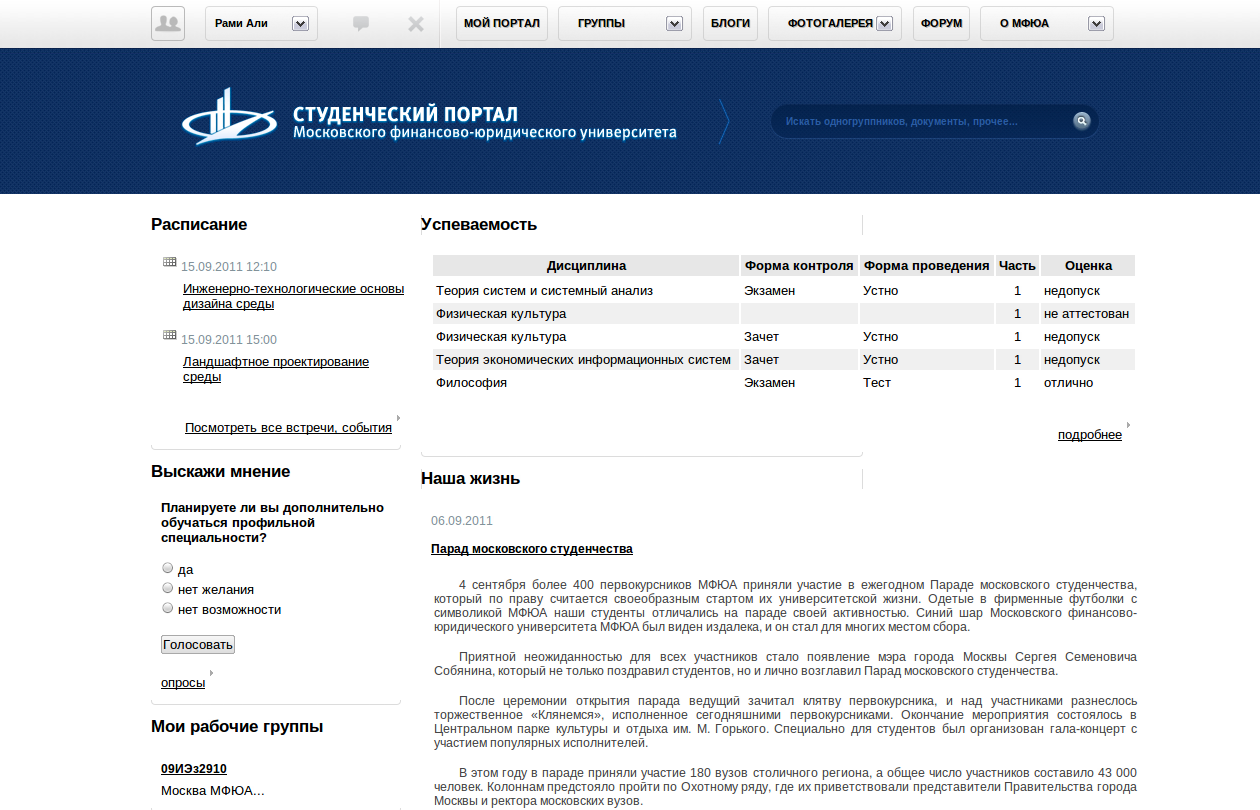 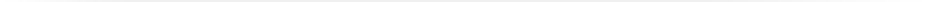 113 000 пользователей
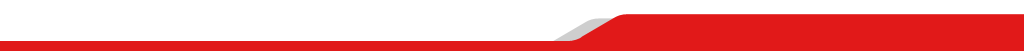 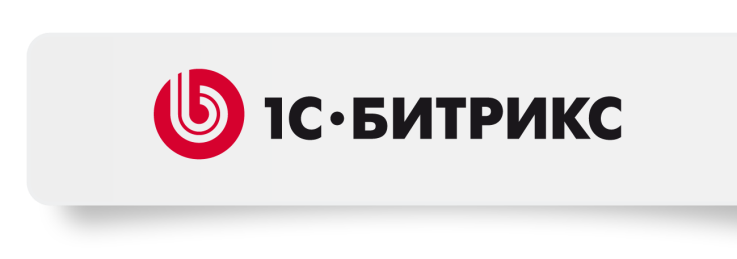 Возможности портала
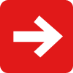 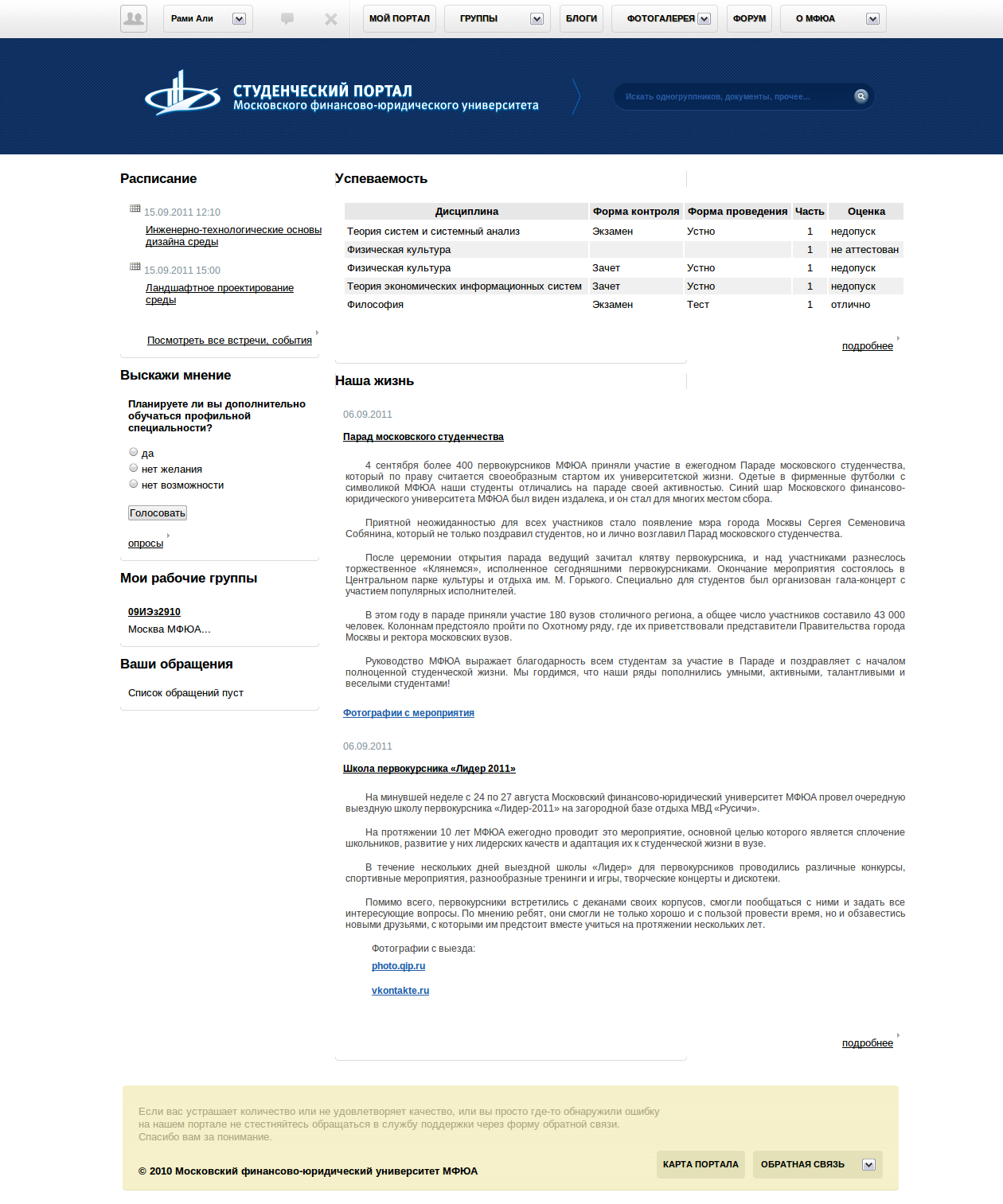 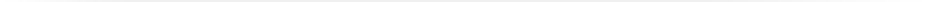 Группы кафедр и корпусов
Фотогалереи
Блоги пользователей
Форум
Успеваемость
Расписание
Финансовая информация
Учебная группа студента
Проверка на плагиат
Обращения
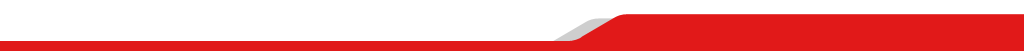 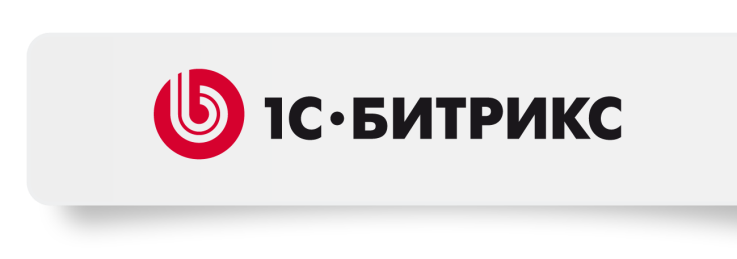 Успеваемость
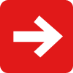 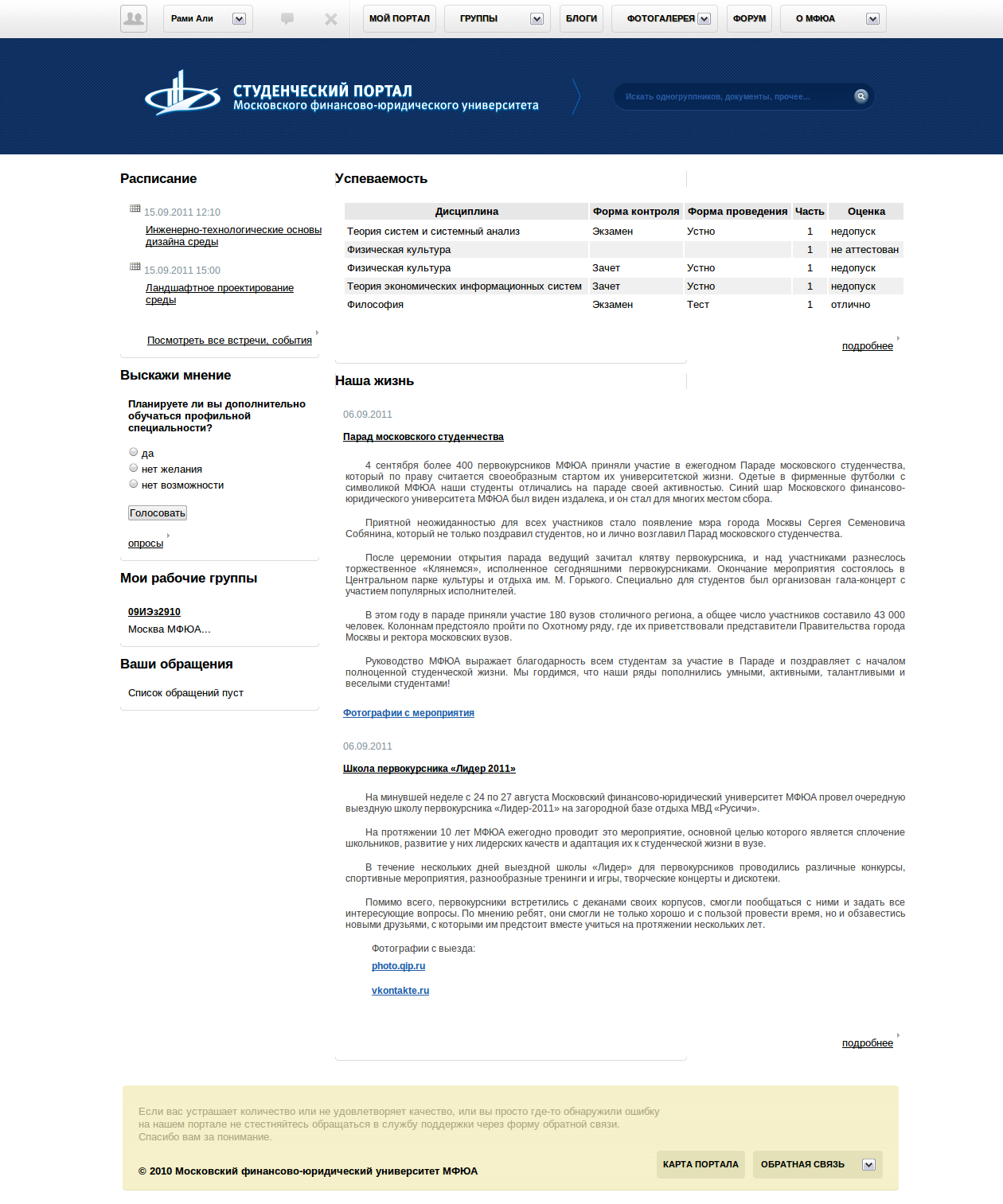 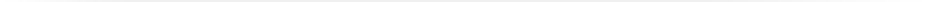 Оперативная информация
на рабочем столе
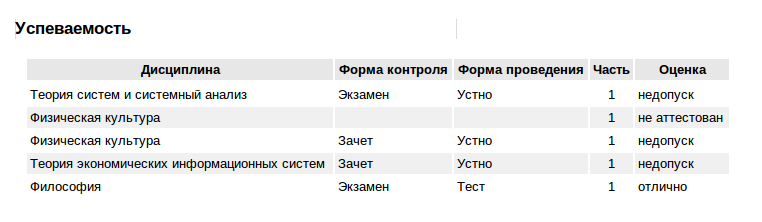 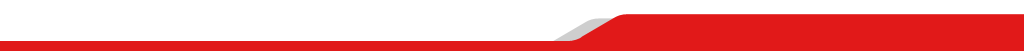 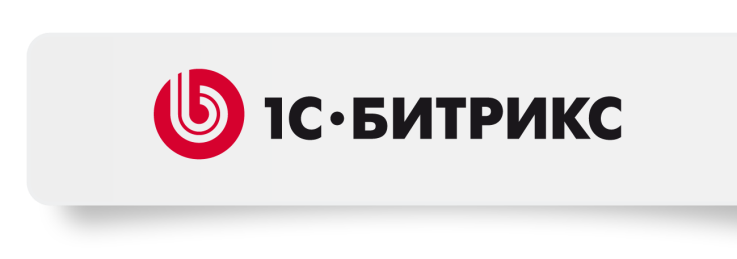 Система оценки преподавателей
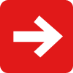 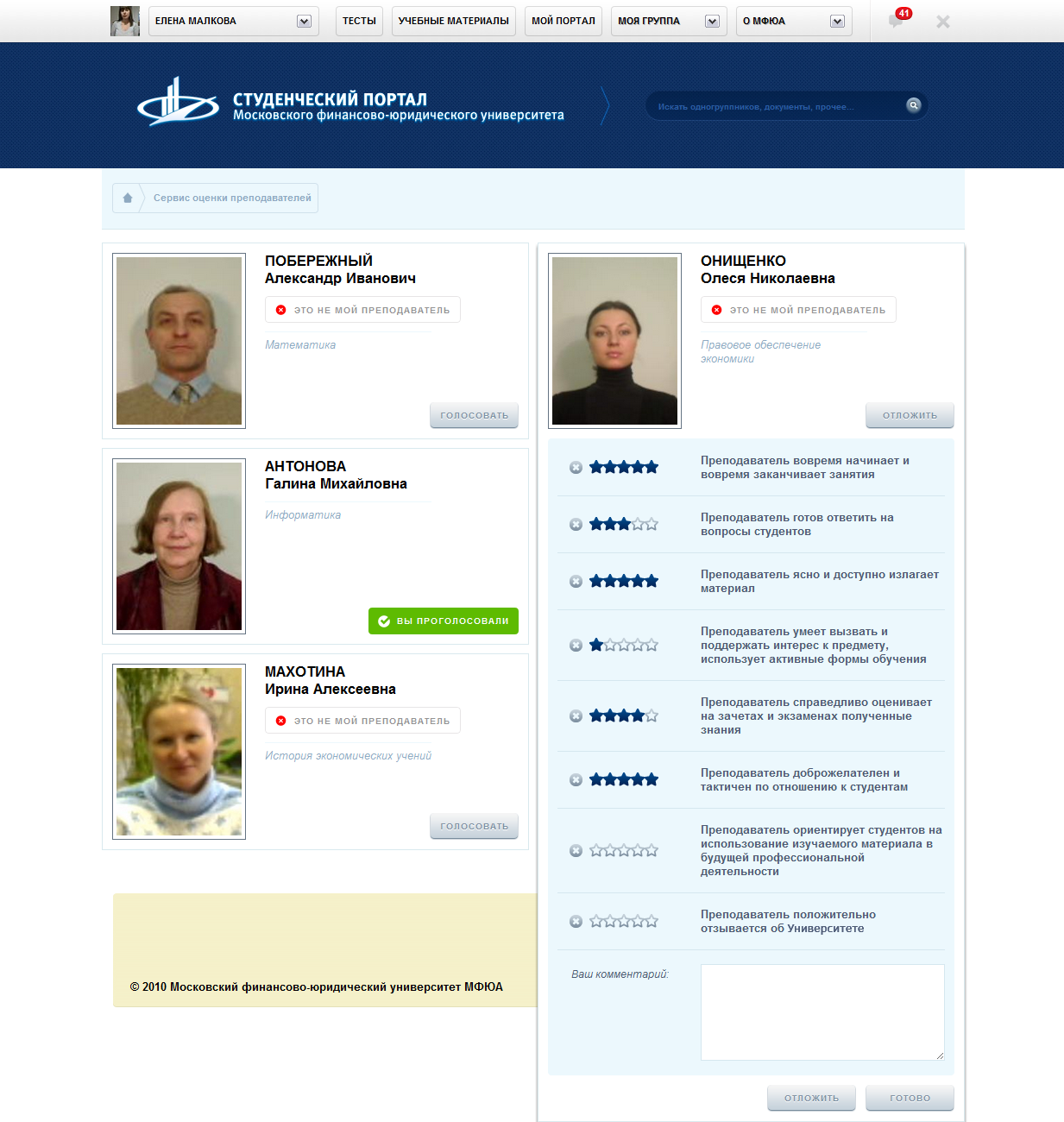 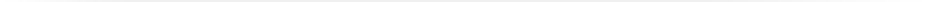 Опросный лист
Рейтинг
По дисциплинам
Комментарии
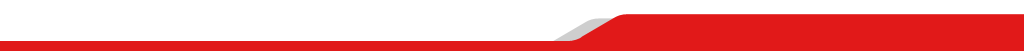 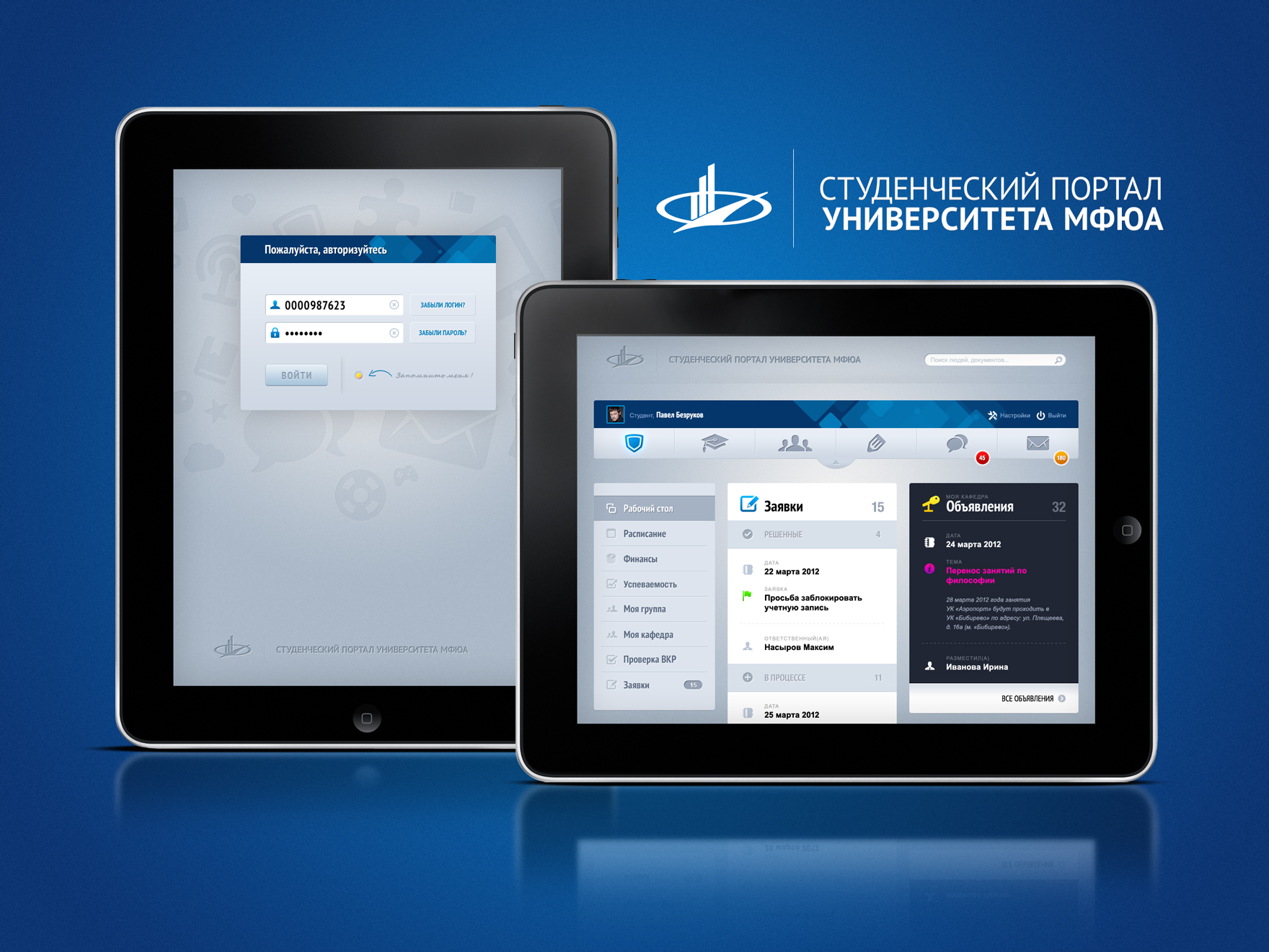 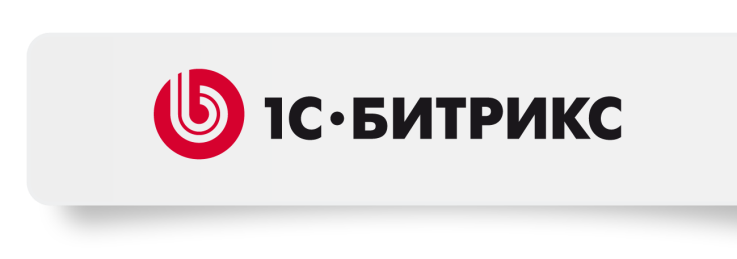 Адаптация под мобильные устройства
Электронный журнал преподавателя
Возможность родителям следить за посещаемостью студента
Интеграция платежных систем
Информирование посредством смс
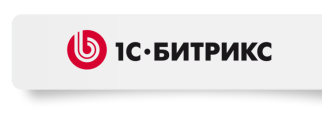 Сайт конференции
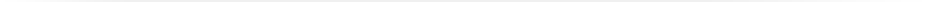 Информационная поддержка мероприятия в Интернете
Регистрация докладчиков и участников конференции, в том числе с возможностью прислать доклад
Размещение программы мероприятия
Размещение списка докладчиков, 
Размещение тезисов и материалов докладов
Размещение новостей, отзывов, ключевых результатов прошлых конференций, блогов
Архив прошлых конференций  
Поддержка нескольких конференций на одной платформе
Организация рассылки новостей
Размещение фото- и видеоматериалов
Экспорт новостей в RSS
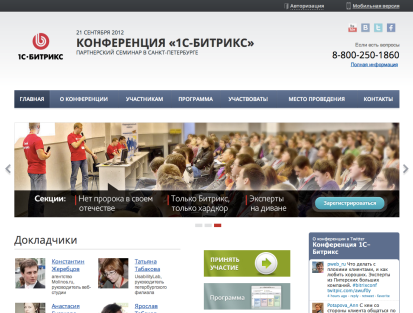 www.1c-bitrix.ru
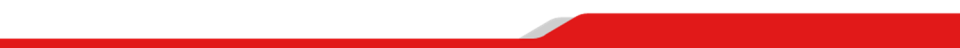 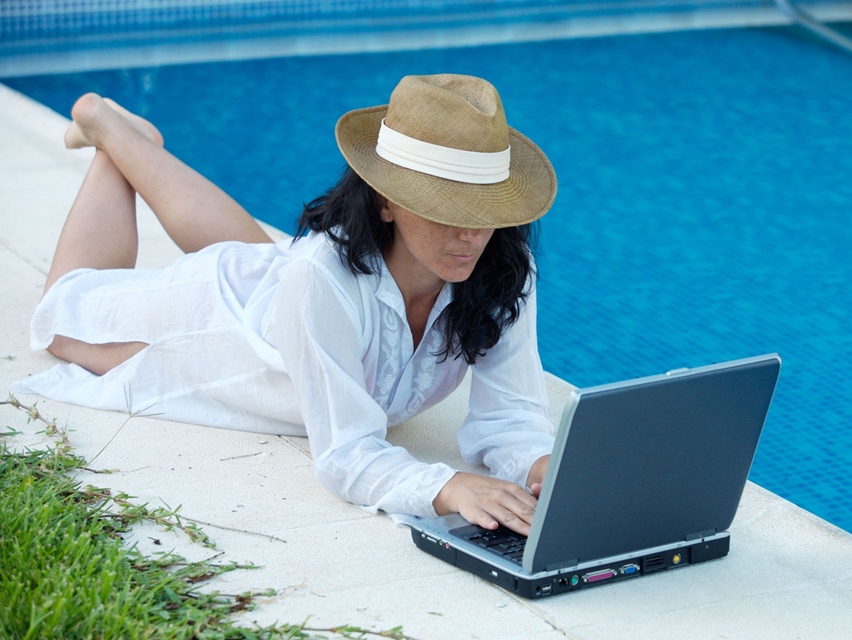 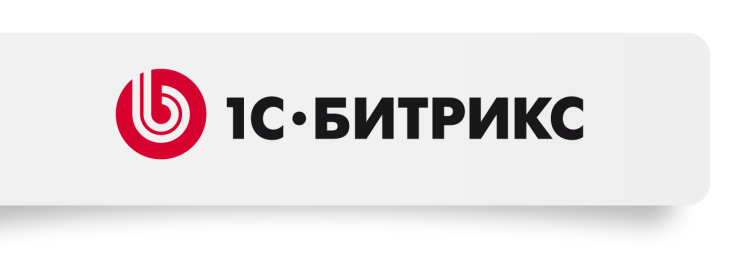 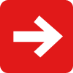 Мастер установки решений
Новости
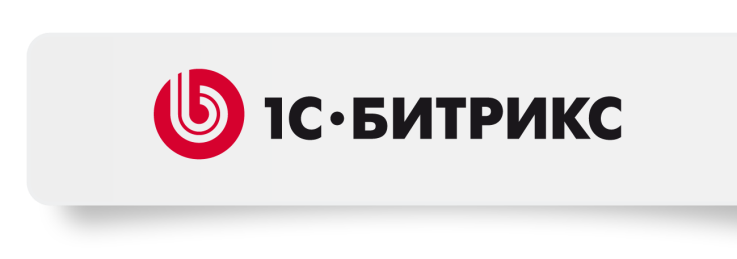 Мастер установки сайта, портала
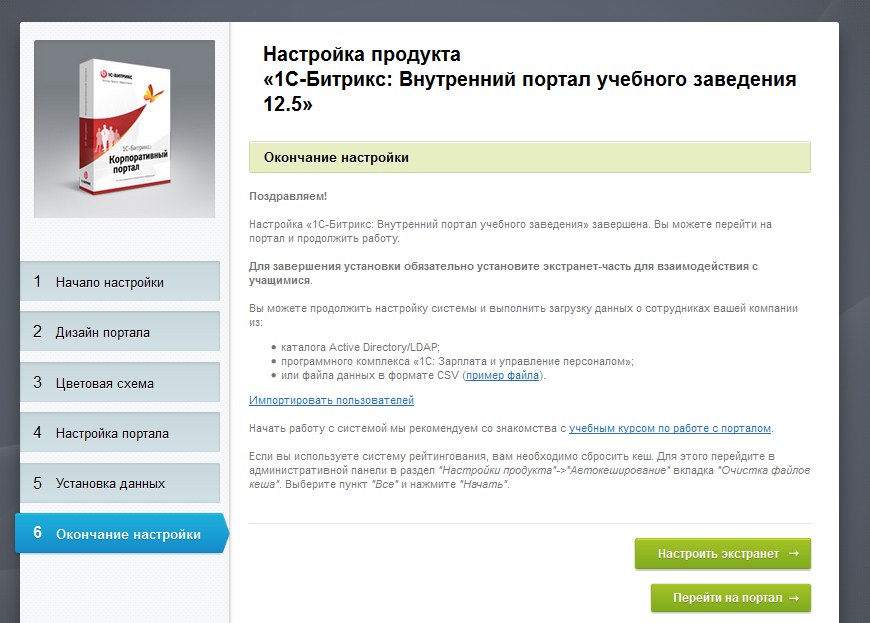 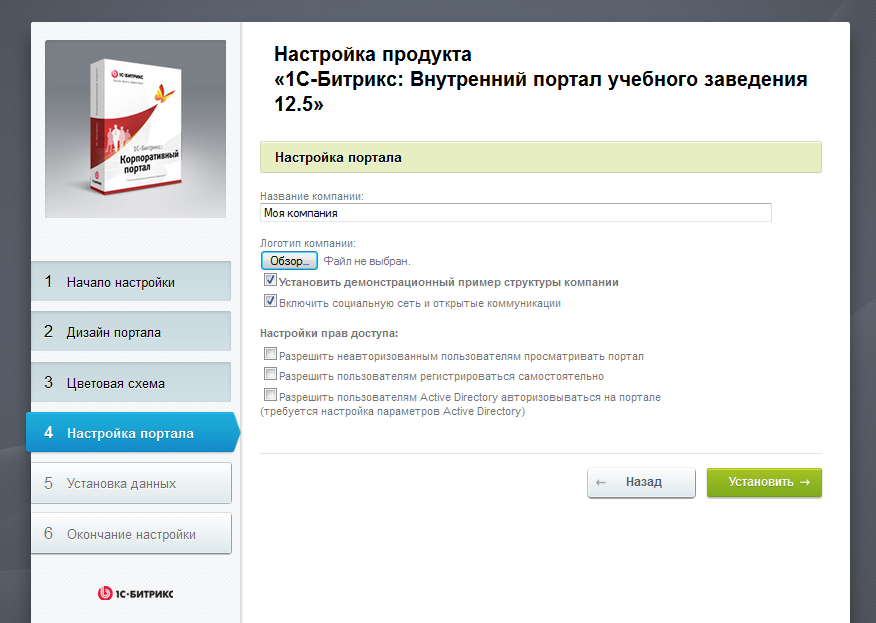 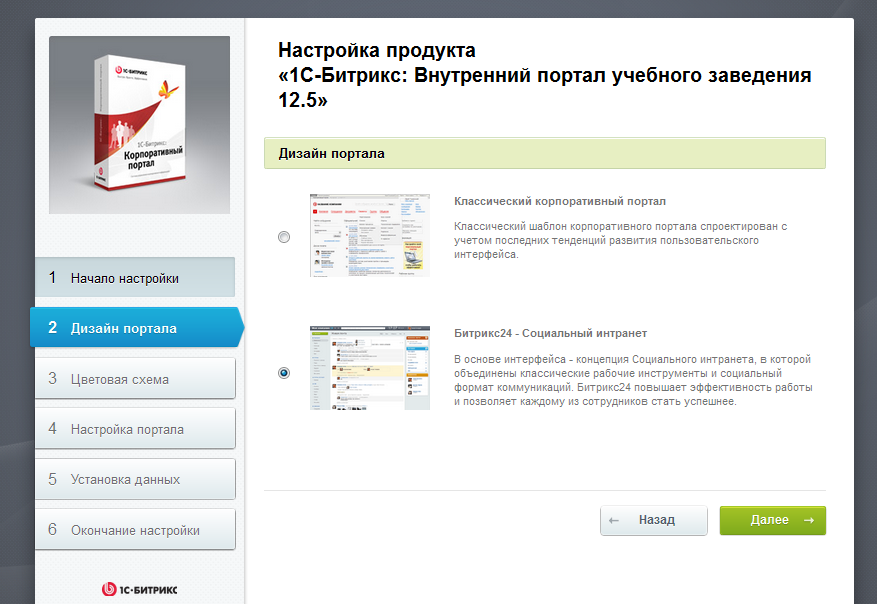 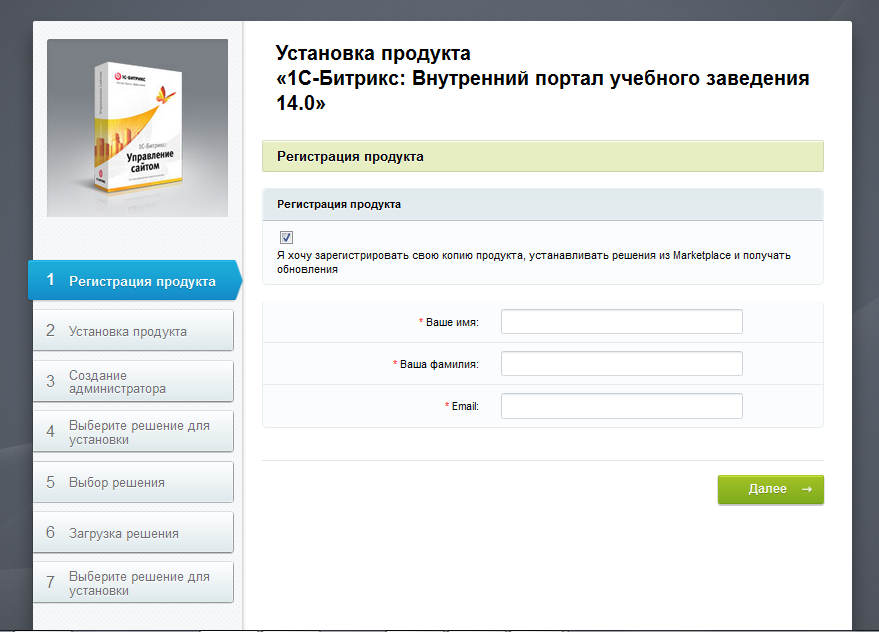 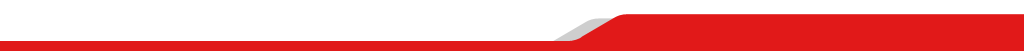 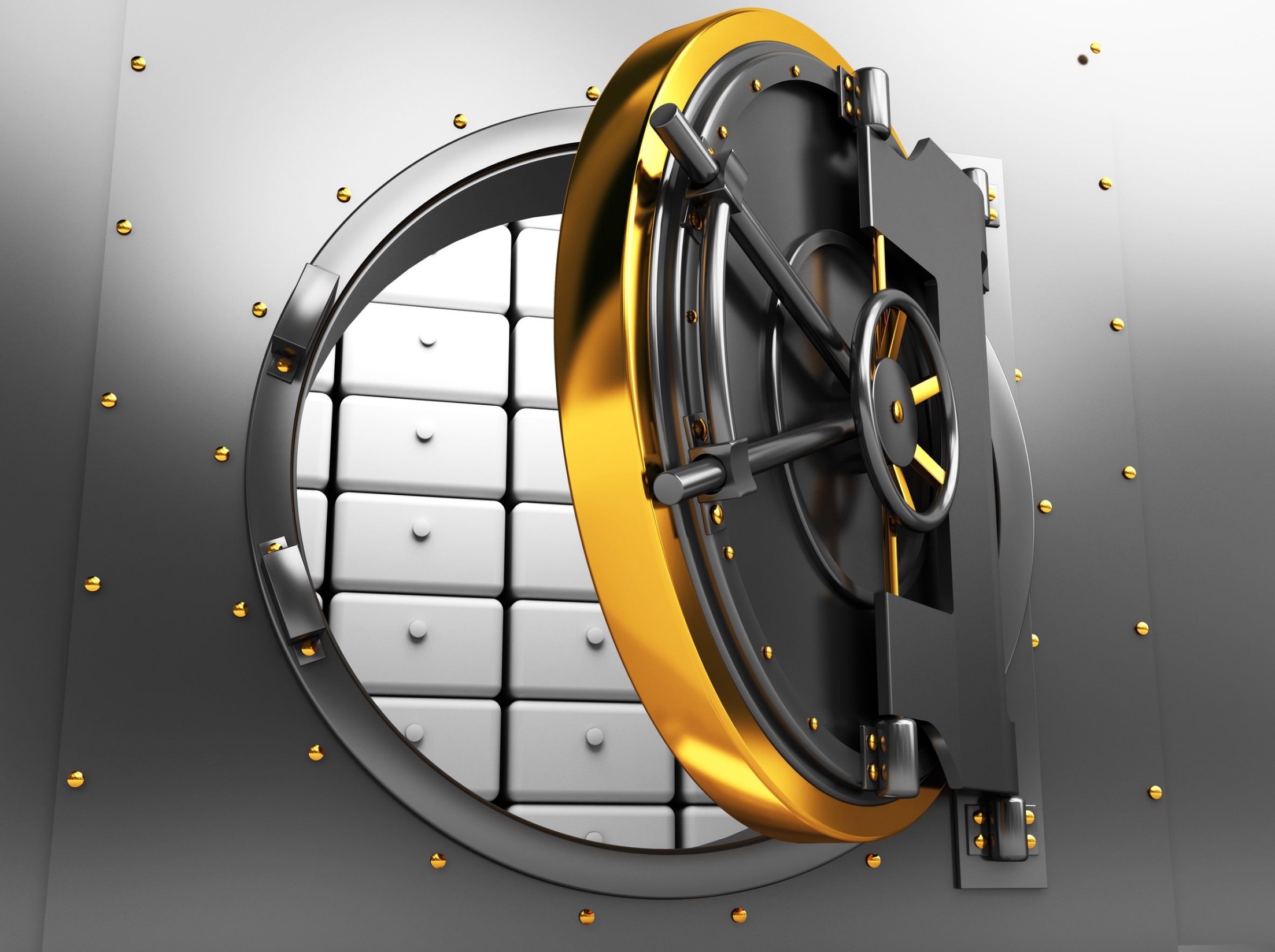 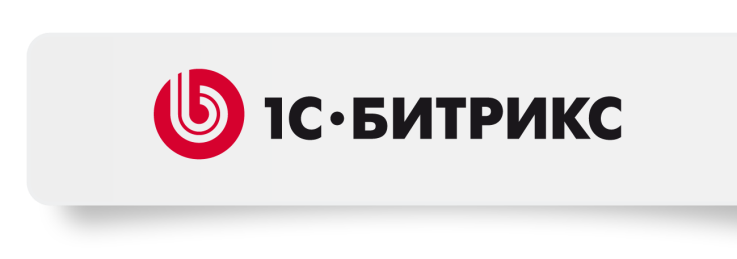 Безопасность сайта. Проактивная защита
Проактивный фильтр защиты от атак  (Web Application FireWall)
Аутентификация и система составных паролей (OTP)
Технология защиты сессии пользователя
Активная реакция на вторжение
Контроль целостности системы
Защита от фишинга
Шифрование данных
Групповые политики безопасности 
Защита при регистрации и авторизации
Журнал событий
Веб-антивирус
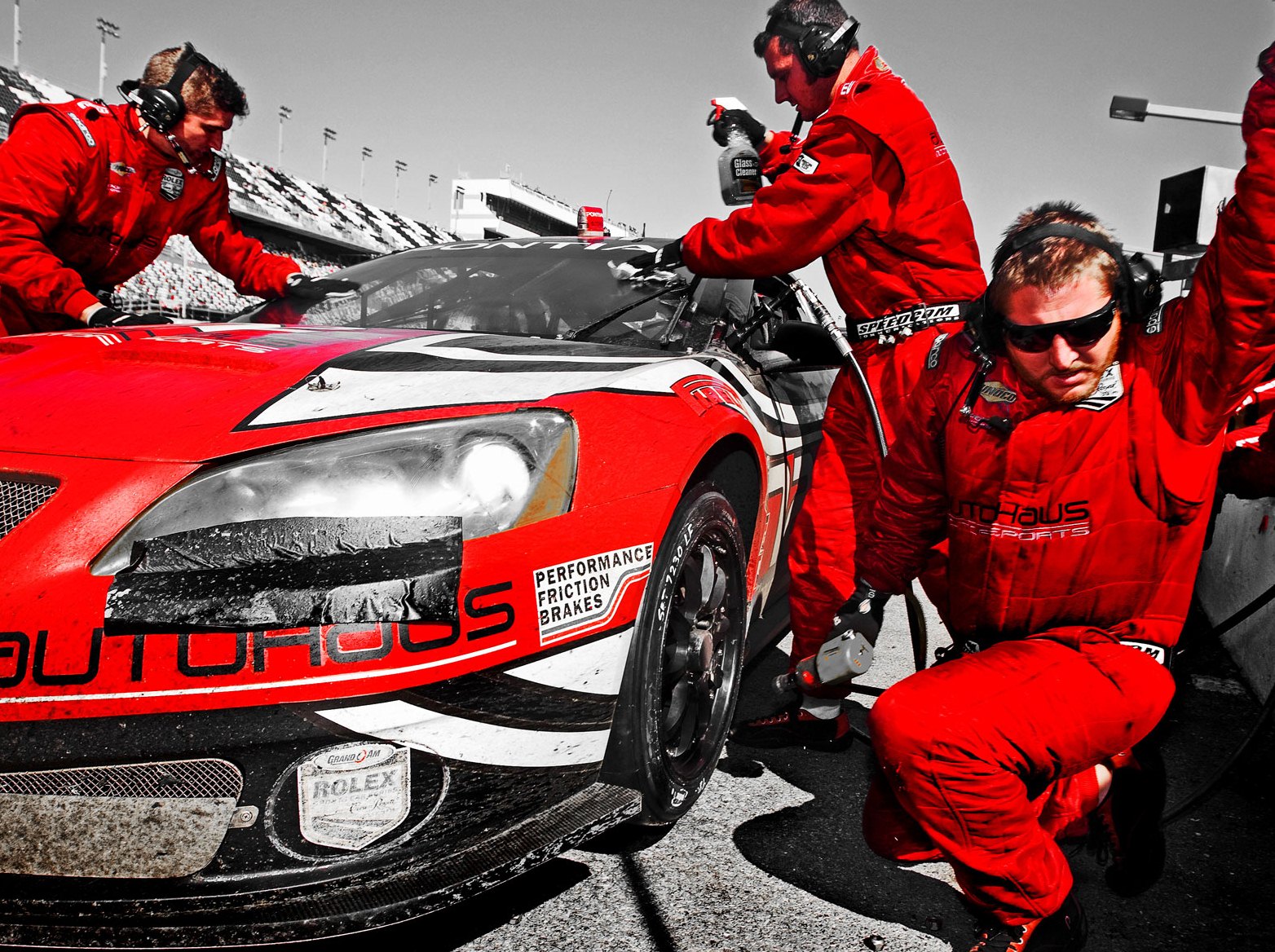 Сайт создали. 
    Что дальше?
Осталось:
 убрать ненужное
 добавить необходимое

В основе решения - полноценный «1С-Битрикс: управление сайтом», поэтому:
 можно модифицировать что угодно и как угодно
 управлять так же просто, как и создавать
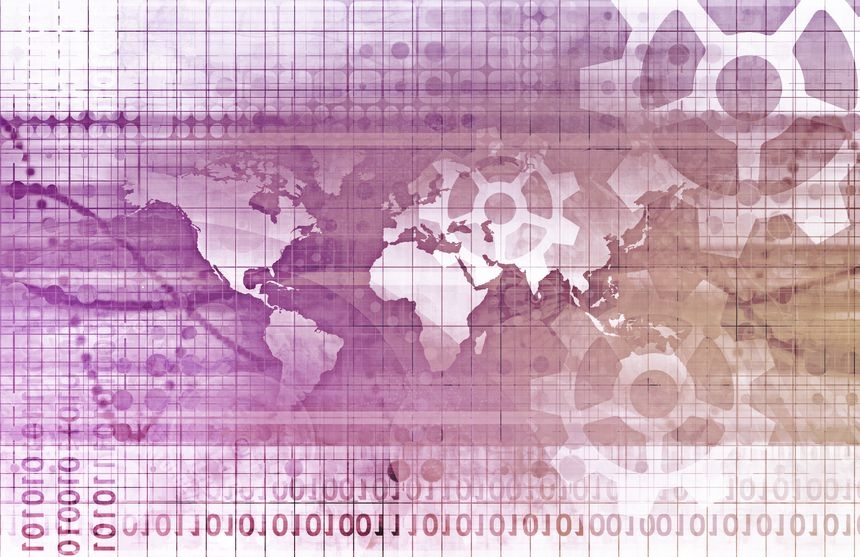 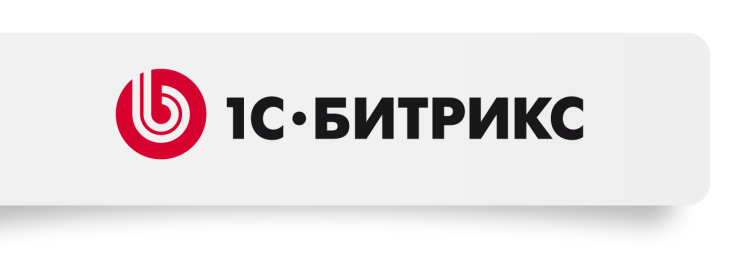 Не сделали сайт сами? Обратитесь к партнерам
Партнерская сеть «1С-Битрикс» объединяет порядка 10 000 компаний в России
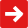 Можно заказать и реализовать любую доработку к штатному функционала, дизайн, поддержку веб-ресурса и множество других услуг.
Список партнеров:
http://www.1c-bitrix.ru/partners/index.php?country=19
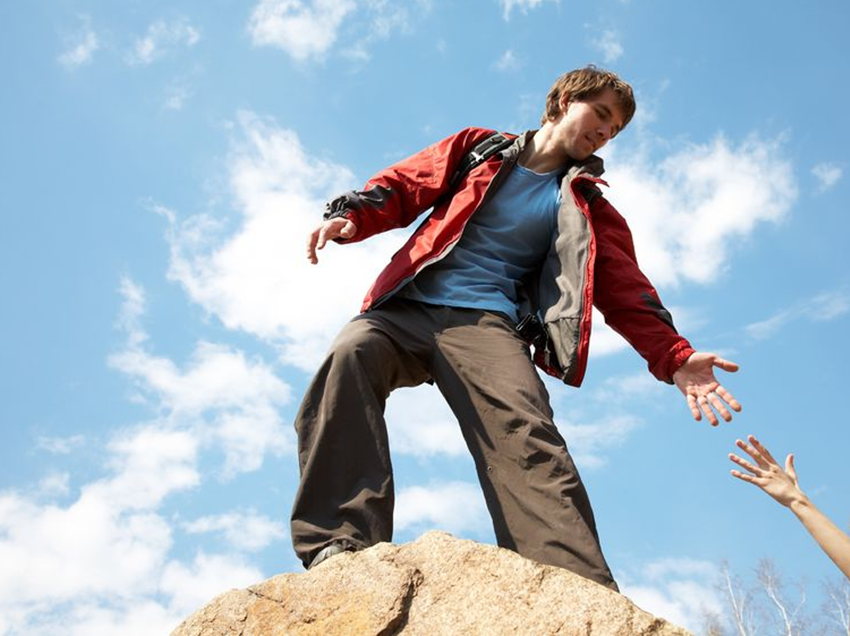 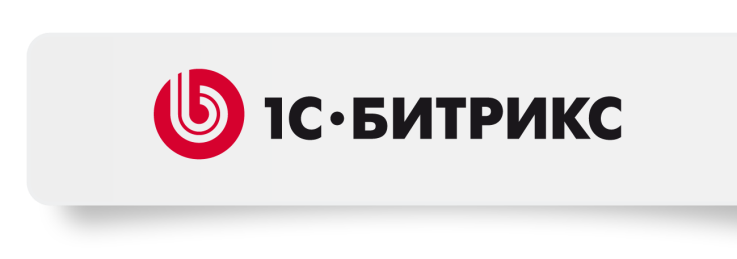 Техническая поддержка
Компания «1С-Битрикс» уделяет большое внимание обучению пользователей, качеству технической поддержки. 

Все пользователи продуктов «1С-Битрикс», а также некоммерческие пользователи (например, если вы тестируете продукт перед покупкой) могут направить вопрос специалистам технической поддержки и получить квалифицированную консультацию.
Все коммерческие пользователи продукта бесплатно получают 1 год технической поддержки.

Обратиться в Службу технической поддержки можно через сайт «1С-Битрикс» 
www.1c-bitrix.ru/support/
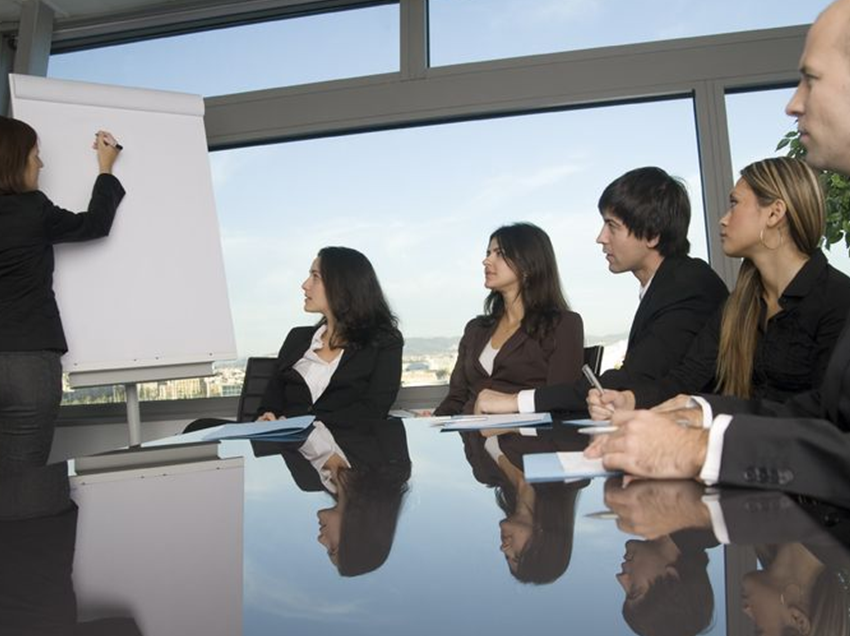 Обучение
Учебные онлайн-курсы для пользователей
Компания «1С-Битрикс» проводит бесплатное онлайн-обучение и сертификацию пользователей программного продукта «1С-Битрикс: Управление сайтом». 
Курсы могут пройти все желающие бесплатно на сайте www.1c-bitrix.ru.
Сертифицированные учебные центры
Авторизованные учебные центры проводят платные учебные курсы в России и СНГ. Расписание ближайших курсов вы найдете на сайте www.1c-bitrix.ru.
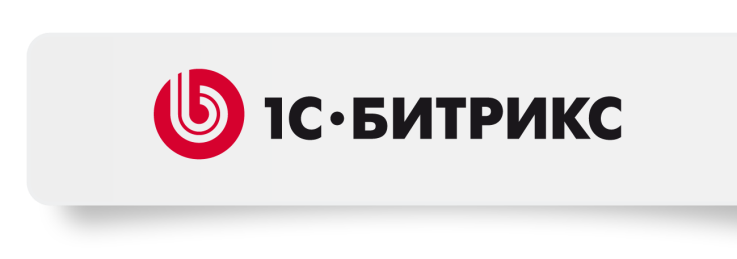 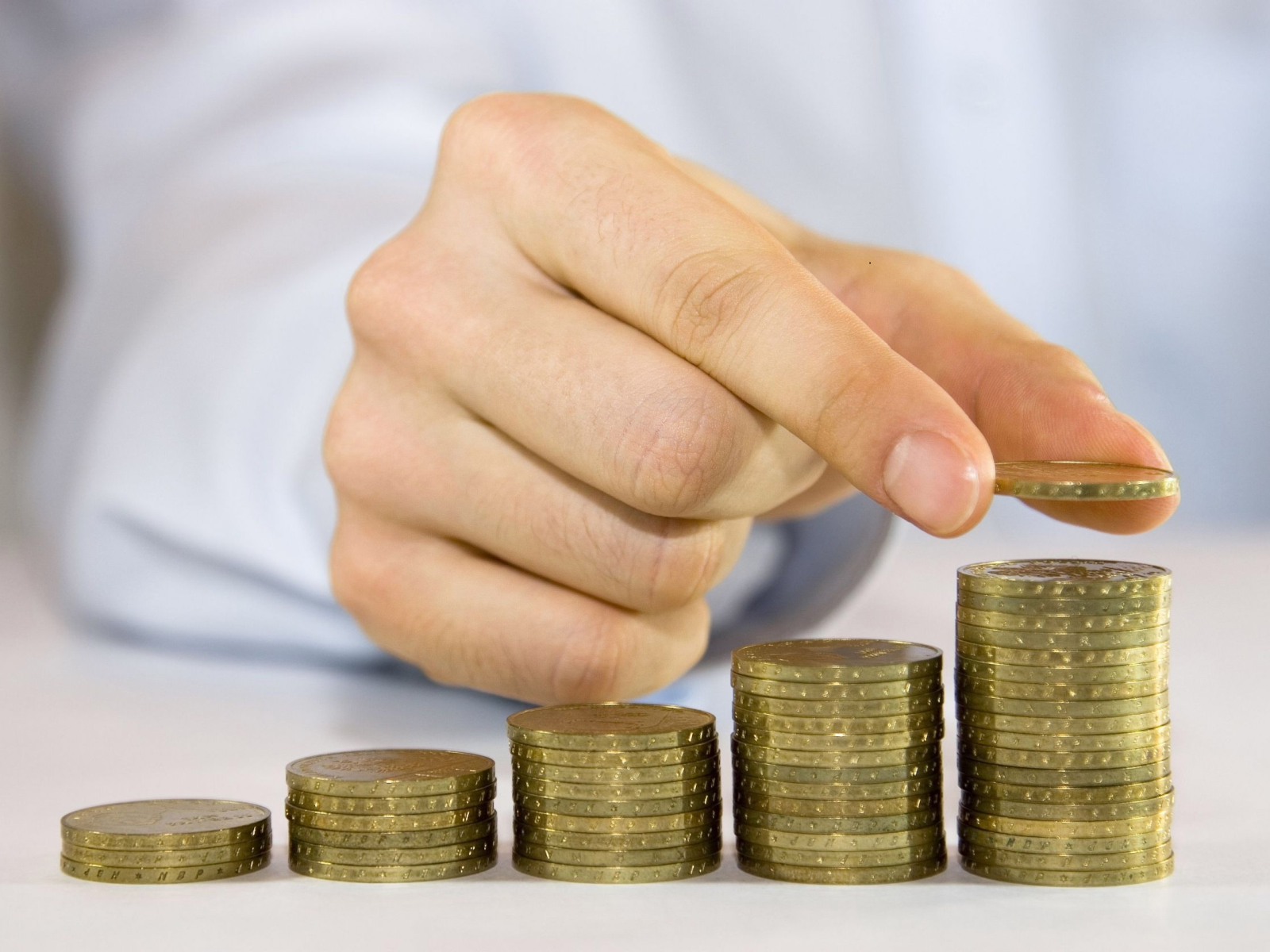 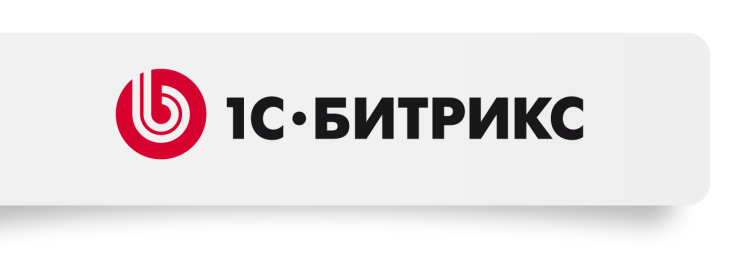 Цены
Сайт школы – 19 950 руб.
Сайт учебного заведения –  24 900 руб.
Сайт конференции – 29 900 руб.
Внутренний портал учебного заведения (лицензия на 25 пользователей)  – 99 500 руб.
Дополнительный пользователь – 765 руб.
Расширение на неограниченное кол-во пользователей – 339 150 руб.
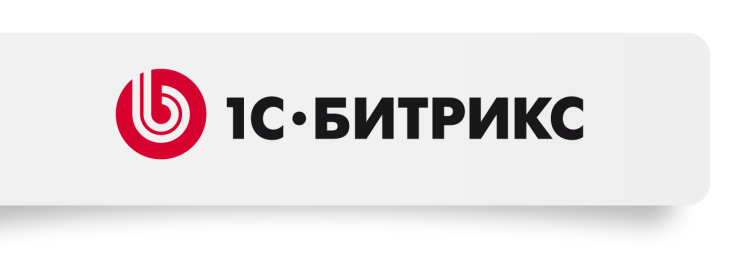 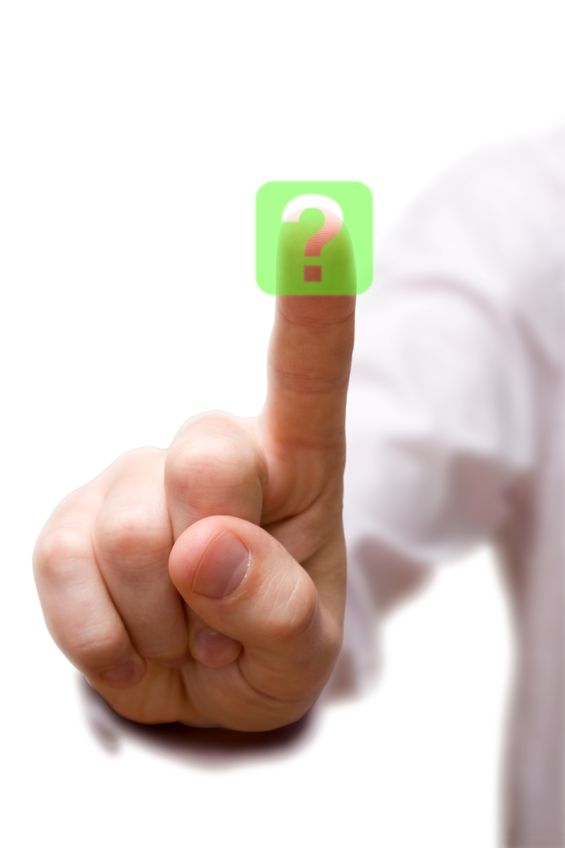 Спасибо за внимание!
Вопросы?

Надежда Шикина
ns@1c-bitrix.ru
http://www.1c-bitrix.ru/solutions/edu/
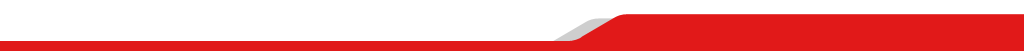 55